Chapter 9 	                   Network Management Tools, Systems, and Engineering
Network Management Tools, Systems, and Engineering
Chapter 9
Network Management: Principles and Practice
©  Mani Subramanian and T. A. Gonsalves 2010
*
Chapter 9 	                   Network Management Tools, Systems, and Engineering
Basic Network Software Tools
Status monitoring tools
 Traffic monitoring tools
 Route monitoring tools
Notes
Basic tools are available as 
 Part of the Operating System
 Add-on applications
Network Management: Principles and Practice
©  Mani Subramanian and T. A. Gonsalves 2010
*
Chapter 9 	                   Network Management Tools, Systems, and Engineering
Status Monitoring Tools
Table 9.1  Status-Monitoring Tools
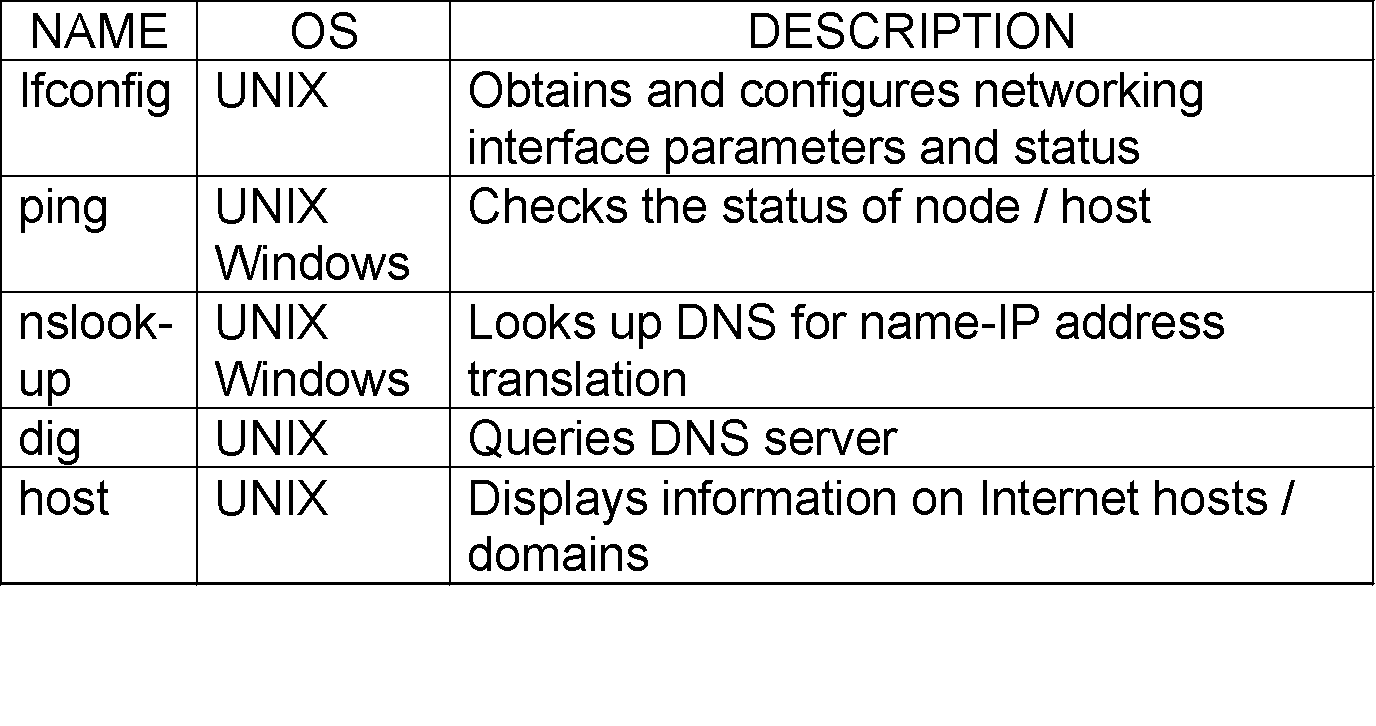 Notes
Network Management: Principles and Practice
©  Mani Subramanian and T. A. Gonsalves 2010
*
Chapter 9 	                   Network Management Tools, Systems, and Engineering
ifConfig
Used to assign/read an address to/of an interface
 Option -a is to display all interfaces
 Notice two interface loop-back (lo0) and   Ethernet (hme0)
Notes
Example:
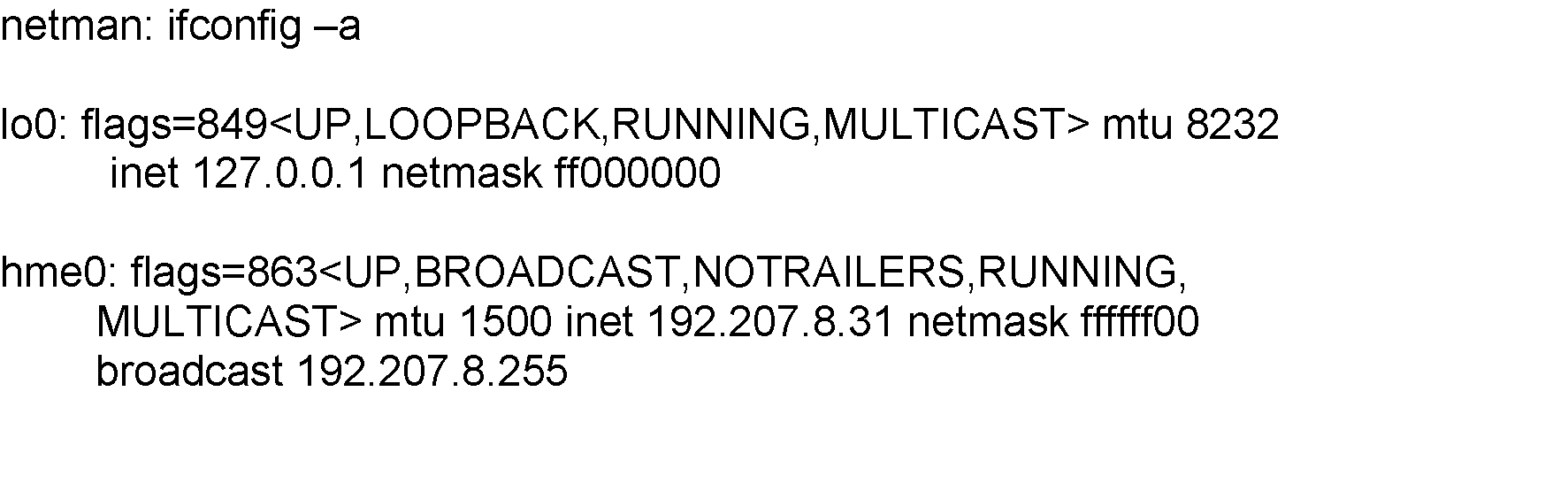 Network Management: Principles and Practice
©  Mani Subramanian and T. A. Gonsalves 2010
*
Chapter 9 	                   Network Management Tools, Systems, and Engineering
Ping
Most basic tool for internet management
 Based on ICMP ECHO_REQUEST message
 Available on all TCP/IP stacks
 Useful for measuring connectivity
 Useful for measuring packet loss
 Can do autodiscovery of TCP/IP equipped stations    on single segment
Notes
Example:
% ping 205.152.8.138
PING 205.152.8.138 (205.152.8.138): 56 data bytes
64 bytes from 205.152.8.138: icmp_seq=0 ttl=17 time=14.8 ms
64 bytes from 205.152.8.138: icmp_seq=1 ttl=17 time=20.2 ms
64 bytes from 205.152.8.138: icmp_seq=2 ttl=17 time=15.7 ms
64 bytes from 205.152.8.138: icmp_seq=3 ttl=17 time=21.6 ms
64 bytes from 205.152.8.138: icmp_seq=4 ttl=17 time=20.0 ms

--- 205.152.8.138 ping statistics ---
5 packets transmitted, 5 packets received, 0% packet loss
round-trip min/avg/max = 14.8/18.4/21.6 ms
Network Management: Principles and Practice
©  Mani Subramanian and T. A. Gonsalves 2010
*
Chapter 9 	                   Network Management Tools, Systems, and Engineering
nslookup
An interactive program for querying Internet  Domain Name System servers
 Converts a hostname into an IP address and   vice versa querying DNS
 Useful to identify the subnet a host or node   belongs to
 Lists contents of a domain, displaying DNS   record
 Available with BSD UNIX; FTP from uunet.uu.net
 Available in Windows NT
Notes
Example:
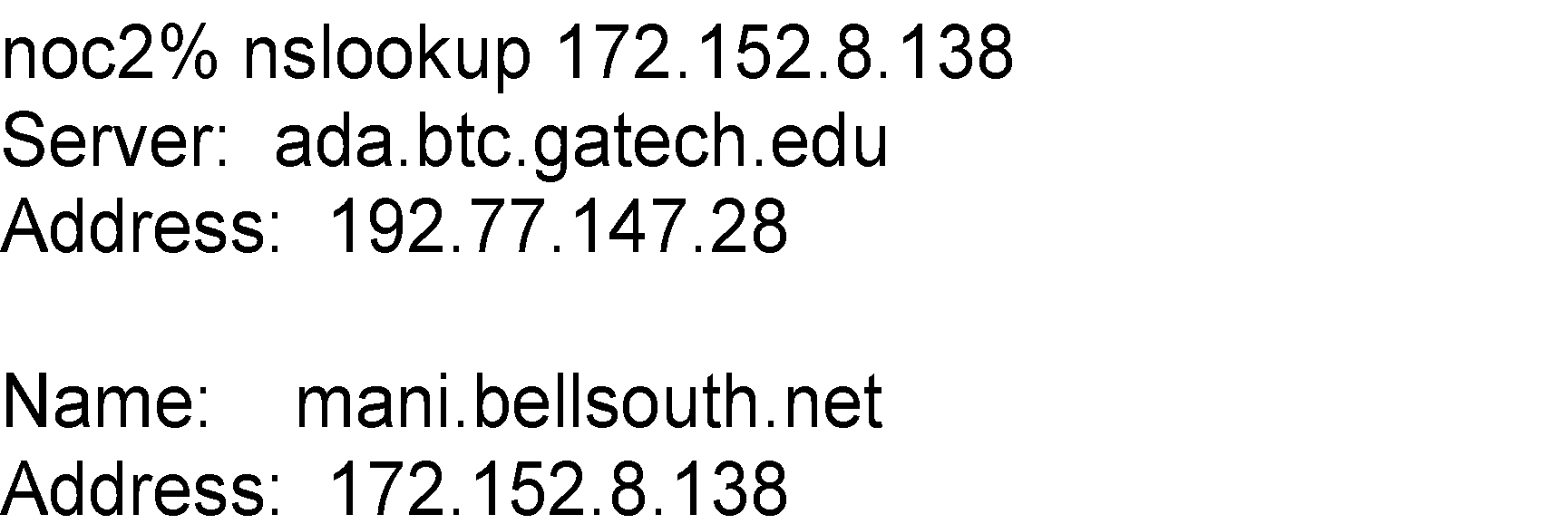 Network Management: Principles and Practice
©  Mani Subramanian and T. A. Gonsalves 2010
*
Chapter 9 	                   Network Management Tools, Systems, and Engineering
Domain Name Groper: dig
Used to gather lots of information on hostsfrom DNS
Notes
Example:
[beluga]~> dig +nocomments nimbus.tenet.res.innimbus.tenet.res.in.	604800	IN	A      203.199.255.4tenet.res.in.	604800	IN	NS   volcano.tenet.res.in. tenet.res.in.	604800	IN	NS   lantana.tenet.res.in. volcano.tenet.res.in.	604800	IN	A     203.199.255.3;; Query time: 2 msec;; SERVER: 203.199.255.3#53(203.199.255.3);; WHEN: Fri Mar  6 14:12:43 2009;; MSG SIZE  rcvd: 149[beluga]~>
Network Management: Principles and Practice
©  Mani Subramanian and T. A. Gonsalves 2010
*
Chapter 9 	                   Network Management Tools, Systems, and Engineering
Host
Command: host
 Displays host names using DNS
 Available from ftp.nikhef.nl:/pub/network/host.tar.Z
Notes
Example:
% host -a sun4-gw.cc.gatech.edu
Trying null domain
rcode = 0 (Success), ancount=1
The following answer is not authoritative:
sun4-gw.cc.gatech.edu   85851 IN  A  130.207.111.100
Network Management: Principles and Practice
©  Mani Subramanian and T. A. Gonsalves 2010
*
Chapter 9 	                   Network Management Tools, Systems, and Engineering
Traffic Monitoring Tools
Table 9.2  Traffic-Monitoring Tools
Notes
ping and bing used to measure the propagation  characteristics of the transmission path
 ethereal (a.k.a. wireshark), and tcpdump   (also snoop)  puts the network interface in promiscuous 
  mode and logs the data
 iptrace uses NETMON program in UNIX and   produces 3 types of outputs:
IP traffic
Host traffic matrix
Abbreviated sampling of pre-defined number of packets
Network Management: Principles and Practice
©  Mani Subramanian and T. A. Gonsalves 2010
*
Chapter 9 	                   Network Management Tools, Systems, and Engineering
Packet Loss Measurement
Command: ping
 Many options available
 Implementation varies from system to system
Notes
Example:
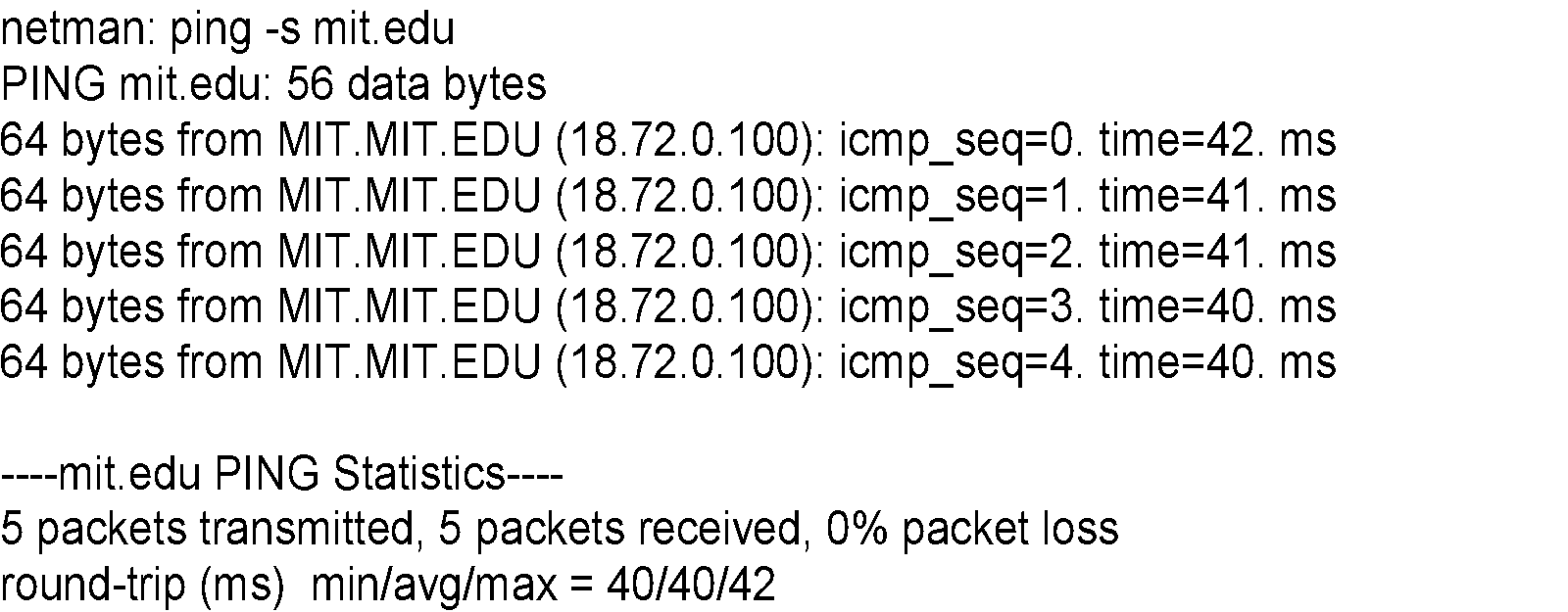 Network Management: Principles and Practice
©  Mani Subramanian and T. A. Gonsalves 2010
*
Chapter 9 	                   Network Management Tools, Systems, and Engineering
bing
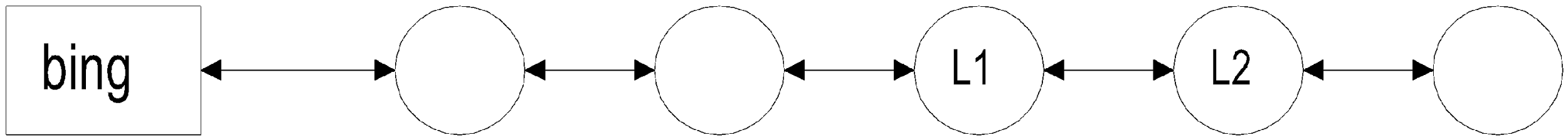 Used to determine throughput of a link
 Uses icmp_echo utility
 Knowing packet size and delay, calculates bandwidth
 bing L1 and L2 and the difference yields the bandwidth  of link L1-L2
 Bandwidth of link L1-L2 could be higher than the   intermediate links.
Notes
Network Management: Principles and Practice
©  Mani Subramanian and T. A. Gonsalves 2010
*
Chapter 9 	                   Network Management Tools, Systems, and Engineering
Ethereal (Wireshark)
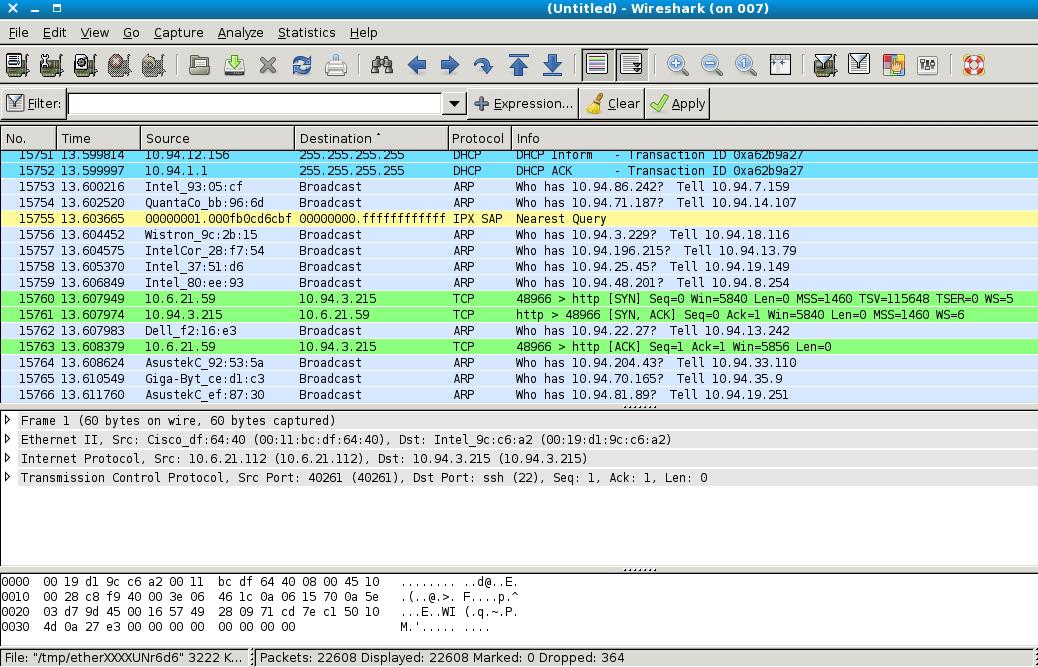 Notes
Network Management: Principles and Practice
©  Mani Subramanian and T. A. Gonsalves 2010
*
Chapter 9 	                   Network Management Tools, Systems, and Engineering
snoop
Puts a network interface in promiscuous mode
 Logs data on
 Protocol type
 Length
 Source address
 Destination address
 Reading of user data limited to superuser
Notes
Example:  Options: -d for device interface and                 -c for counts
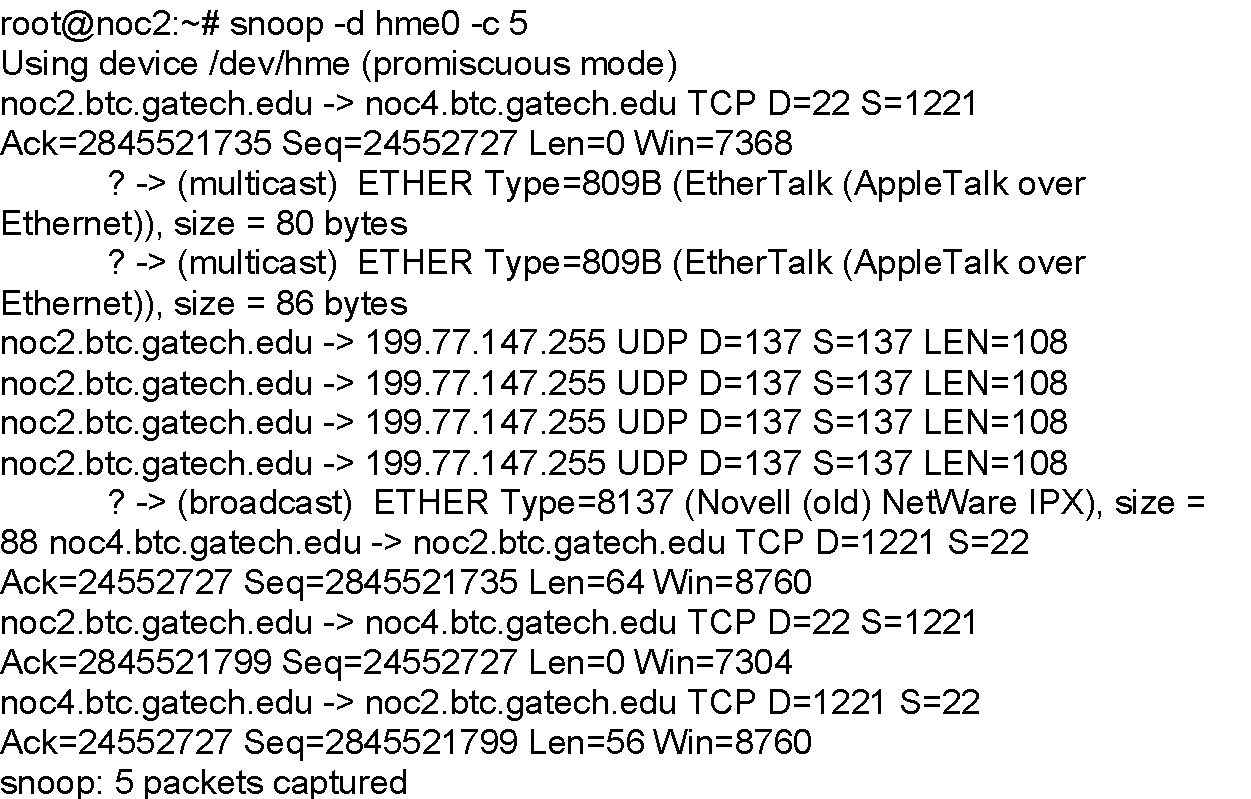 Network Management: Principles and Practice
©  Mani Subramanian and T. A. Gonsalves 2010
*
Chapter 9 	                   Network Management Tools, Systems, and Engineering
tcpdump
Command: tcpdump
 Interprets and prints headers for:
	Ethernet	IP	ICMP
	TCP		UDP	NFS
	ND		ARP	Appletalk
 Useful for examining and evaluating the TCP   based traffic
 Available in UNIX system; FTP from ftp.ee.lbl.gov
Notes
Example: SNMP message
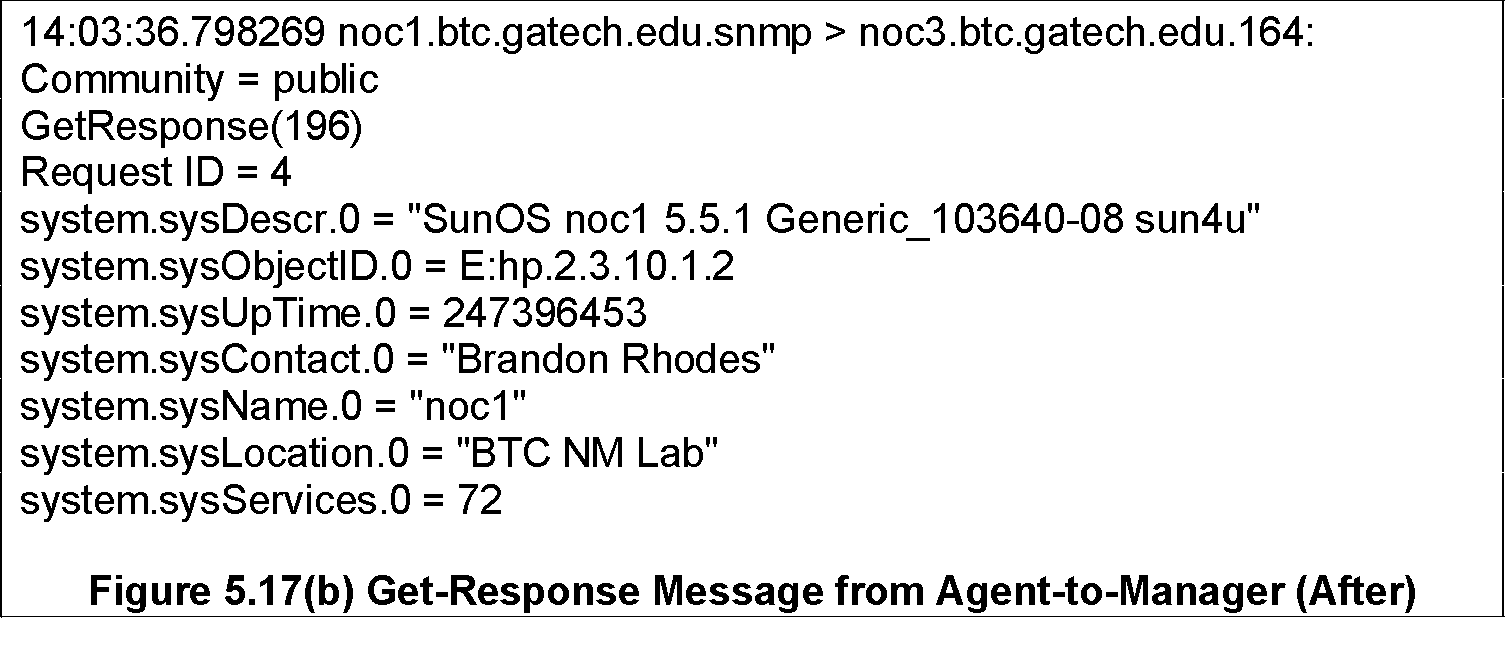 Network Management: Principles and Practice
©  Mani Subramanian and T. A. Gonsalves 2010
*
Chapter 9 	                   Network Management Tools, Systems, and Engineering
Network Routing Tools
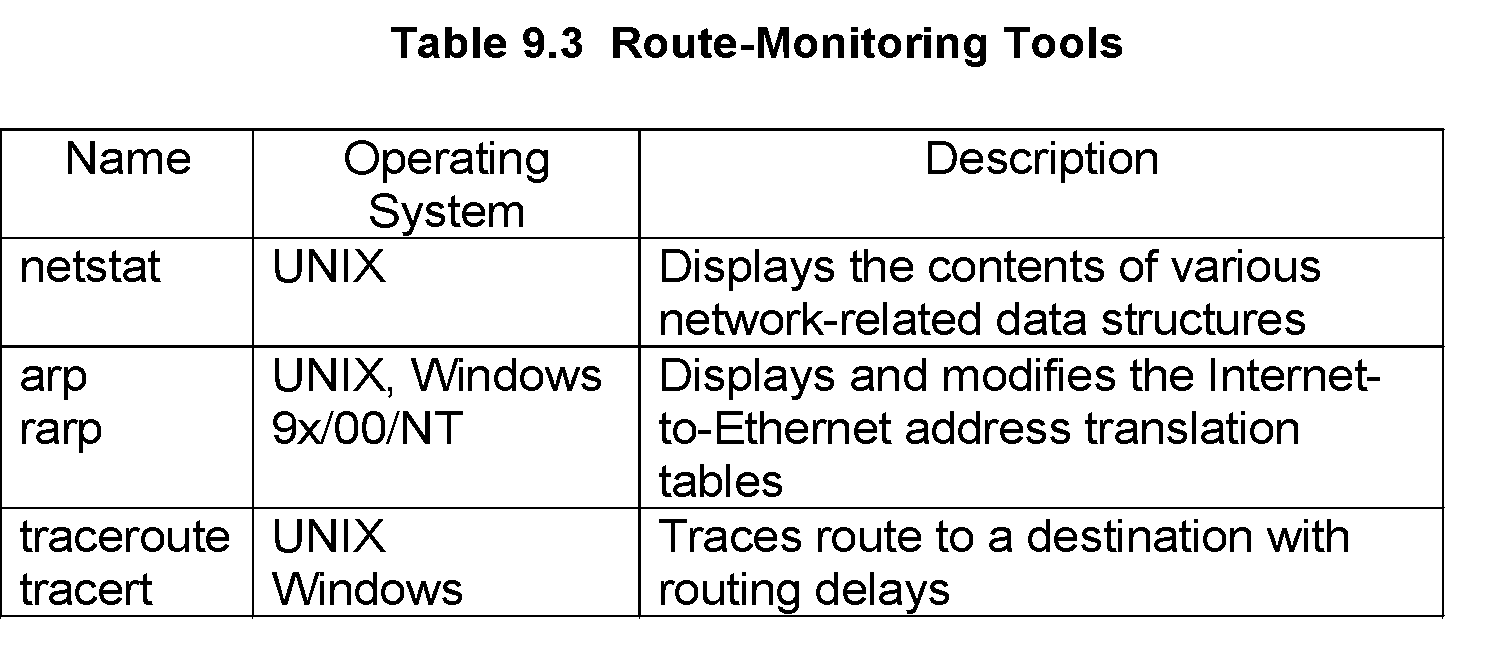 Notes
Network Management: Principles and Practice
©  Mani Subramanian and T. A. Gonsalves 2010
*
Chapter 9 	                   Network Management Tools, Systems, and Engineering
Network Status
netstat -r
Routing tables

Internet:
Destination	         Gateway 		Flags  Refs 	 Use		Netif  Expire
Default	         gw.litech.net	UGC	  44	541550	de0	
172.16.15.1 	         gw.litech.net	UGH	  0	0		de0 
ah.litech.net	         0:80:48:ee:74:b4	UHLW 9	2653683	de0    202
uucp.litech.net      uucp.litech.net	UH	  0	0		lo0
sip-17.litech.net    big		UH	  0	5551		ppp3
dip-244.litech.net  gw.litech.net	UGH   0	2472		de0
univers-litech-gw  gw.litech.net	UGH	  0	47		de0
194.44.232	        gw.isr.lviv.ua	Ugc	  0	171831	ppp9
OSPF-ALL.MCAST.NET localhost	UH	  1	86491	lo0
OSPF-DSIG.MCAST.NE localhost	UH	  1	25127	lo0
Figure 9.5  Routing Table using netstat -r
Notes
Network Management: Principles and Practice
©  Mani Subramanian and T. A. Gonsalves 2010
*
Chapter 9 	                   Network Management Tools, Systems, and Engineering
Route Tracing
Command: traceroute (UNIX) / tracert (MS   TIME-EXCEED error report
 Available in most UNIX OS
 Windows)
 ICMP Also available from uc.msc.unm.edu
 Discovers route taken by packets from source to  destination
 Useful for diagnosing route failures
 Useful for detecting bottleneck nodes
Notes
Network Management: Principles and Practice
©  Mani Subramanian and T. A. Gonsalves 2010
*
Chapter 9 	                   Network Management Tools, Systems, and Engineering
Trace Route Sample 1
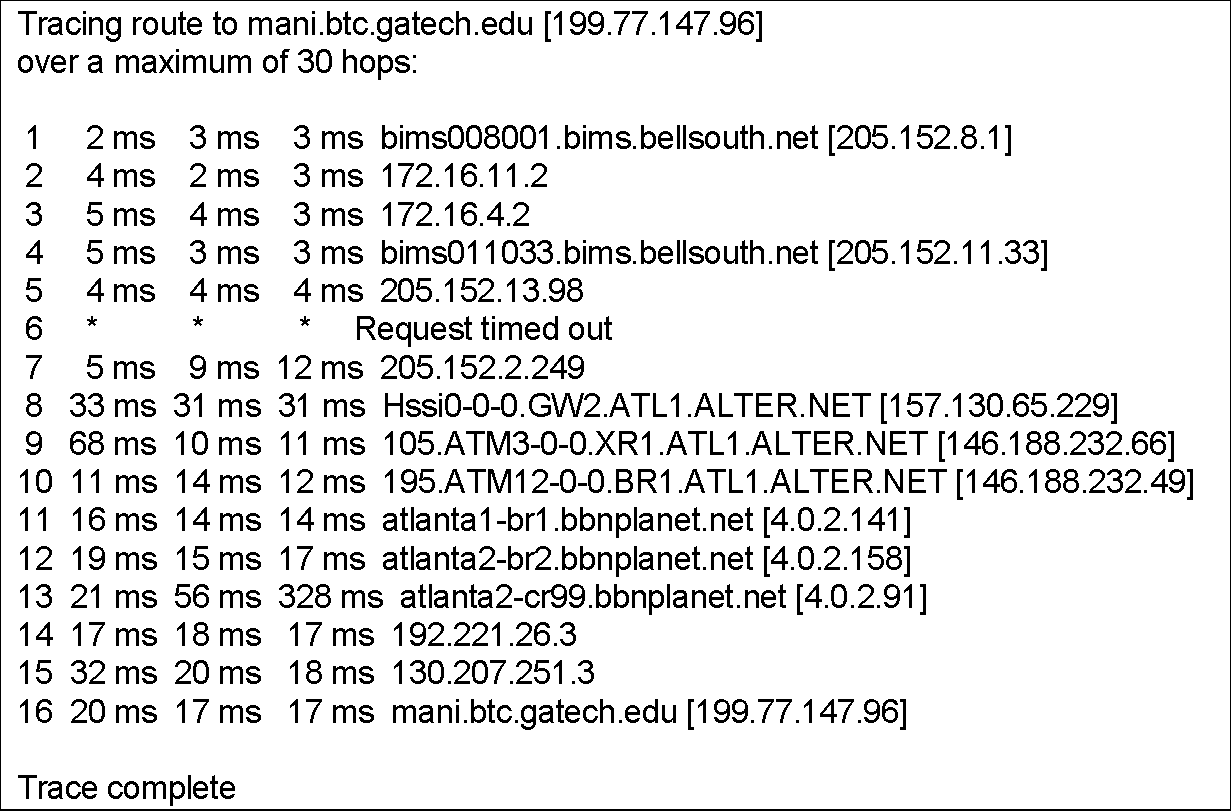 Notes
Network Management: Principles and Practice
©  Mani Subramanian and T. A. Gonsalves 2010
*
Chapter 9 	                   Network Management Tools, Systems, and Engineering
Trace Route Sample 2
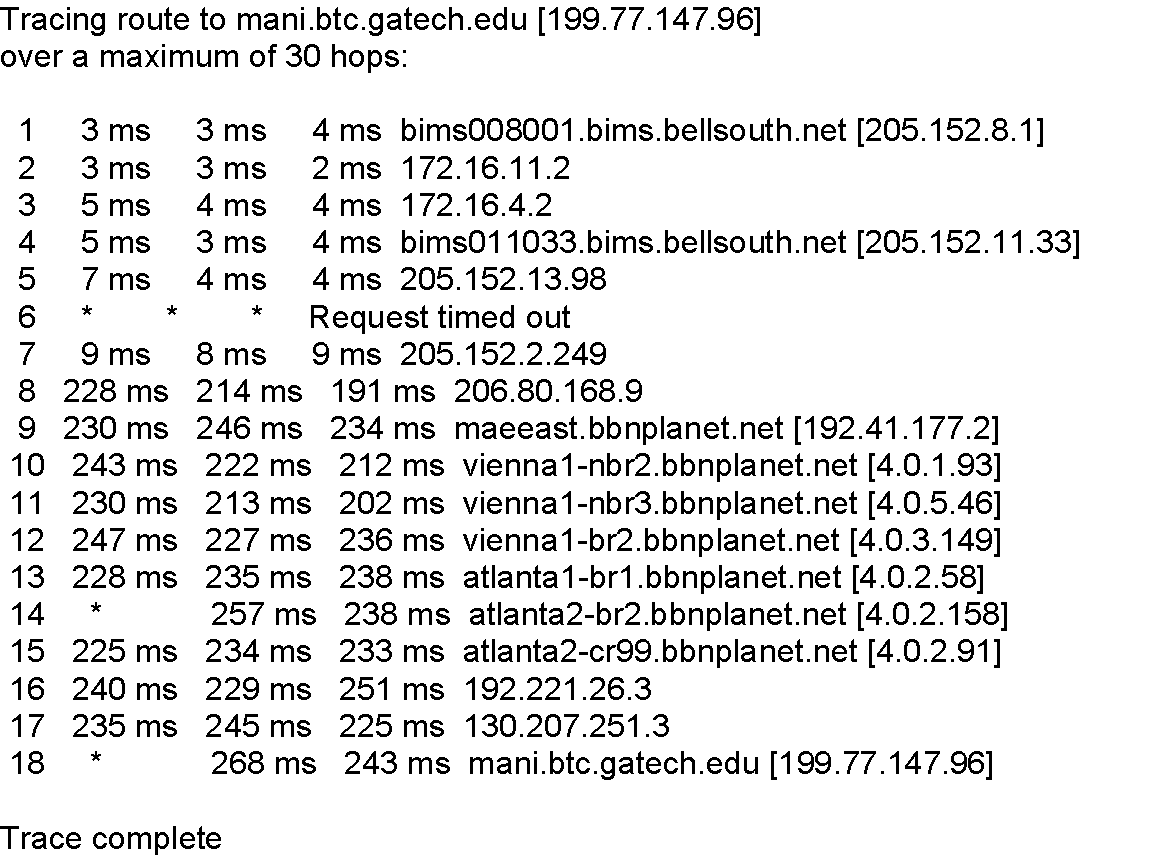 Notes
Network Management: Principles and Practice
©  Mani Subramanian and T. A. Gonsalves 2010
*
Chapter 9 	                   Network Management Tools, Systems, and Engineering
SNMP Tools
SNMP command-line tools
 SNMP MIB Browser with graphical interface
 snmpsniff: Linux/Free BSD based tool.  Reads PDUs
Notes
Many tools available on public domain.
Network Management: Principles and Practice
©  Mani Subramanian and T. A. Gonsalves 2010
*
Chapter 9 	                   Network Management Tools, Systems, and Engineering
SNMP Command Tools
snmptest
snmpget
snmpgetnext
snmpset
snmptrap
snmpwalk
snmpnetstat
Notes
Test tool is an interactive tool to get values of several managed objects, one at a time.
Get, Get-next and Set are the SNMP commands that we learned under SNMP architecture / messages.  Execution of these will return an SNMP Response message.
SNMPWalk uses snmpgetnext to trace the entire MIB.
Network status command is used to test the status of network connections of a host.
Network Management: Principles and Practice
©  Mani Subramanian and T. A. Gonsalves 2010
*
Chapter 9 	                   Network Management Tools, Systems, and Engineering
SNMP Get Command
% snmpget noc5.btc.gatech.edu public system.sysDescr.0 

system.sysDescr.0 = OCTET STRING: "SunOS noc5 5.6 Generic_105181-03 sun4u"
Notes
Note that the value 0 at the end of the object id indicates that it is a single-valued scalar.
Network Management: Principles and Practice
©  Mani Subramanian and T. A. Gonsalves 2010
*
Chapter 9 	                   Network Management Tools, Systems, and Engineering
SNMP Get Next Command
% snmpgetnext noc5.btc.gatech.edu public interfaces.ifTable.ifEntry.ifIndex.1 

interfaces.ifTable.ifEntry.ifIndex. 2 = INTEGER: 2
Notes
Network Management: Principles and Practice
©  Mani Subramanian and T. A. Gonsalves 2010
*
Chapter 9 	                   Network Management Tools, Systems, and Engineering
SNMP Set Command
Command:  snmpset host community
Notes
Network Management: Principles and Practice
©  Mani Subramanian and T. A. Gonsalves 2010
*
Chapter 9 	                   Network Management Tools, Systems, and Engineering
Network Status
Command:  snmpnetstat host community
Useful for finding status of network connections
% snmpnetstat noc5 public
Active Internet Connections
Proto Recv-Q Send-Q  Local Address Foreign Address (state)
tcp   0  0         *.*                    *.*                      CLOSED
tcp   0  0  localhost.46626   localhost.3456     ESTABLISHED
tcp   0  0  localhost.46626   localhost.3712     ESTABLISHED
tcp   0  0  localhost.46626   localhost.3968     ESTABLISHED
tcp   0  0  localhost.46626   localhost.4224     ESTABLISHED
tcp   0  0  localhost.3456     localhost.46626   ESTABLISHED
tcp   0  0  localhost.3712     localhost.46626   ESTABLISHED
tcp   0  0  localhost.3968     localhost.46626   ESTABLISHED
tcp   0  0  localhost.4224     localhost.46626   ESTABLISHED
tcp   0  0  noc5.41472         noc5.4480            ESTABLISHED
tcp   0  0  noc5.41472         noc5.4736            ESTABLISHED
tcp   0  0  noc5.4480           noc5.41472          ESTABLISHED
tcp   0  0  noc5.4736           noc5.41472          ESTABLISHED
Notes
Network Management: Principles and Practice
©  Mani Subramanian and T. A. Gonsalves 2010
*
Chapter 9 	                   Network Management Tools, Systems, and Engineering
SNMP Browser
Command:  snmpwalk host community [variablename]
Uses Get Next Command
Presents MIB Tree
Notes
199.77.147.182:	
    sysDescr.0 : SunOS noc5 5.6 Generic_105181-03 sun4u 
    sysObjectID.0 : 1.3.6.1.4.1.11.2.3.10.1.2 
    sysUpTime.0 : 8d 22:21:53.74 
    sysContact.0 : 
    sysName.0 : noc5 
    sysLocation.0 : 
    sysServices.0 : 72 
    sysORLastChange.0 : 0d 0:00:00.00

Figure 9.8  MIB Browser Example (text based) for System Group
Network Management: Principles and Practice
©  Mani Subramanian and T. A. Gonsalves 2010
*
Chapter 9 	                   Network Management Tools, Systems, and Engineering
SNMP Sniff
snmpsniff -I interface
 A tool in Linux / FreeBSD environment
 Puts the interface in promiscuous mode and   captures snmp PDUs.
 Similar to tcpdump
Notes
Network Management: Principles and Practice
©  Mani Subramanian and T. A. Gonsalves 2010
*
Chapter 9 	                   Network Management Tools, Systems, and Engineering
Protocol Analyzer
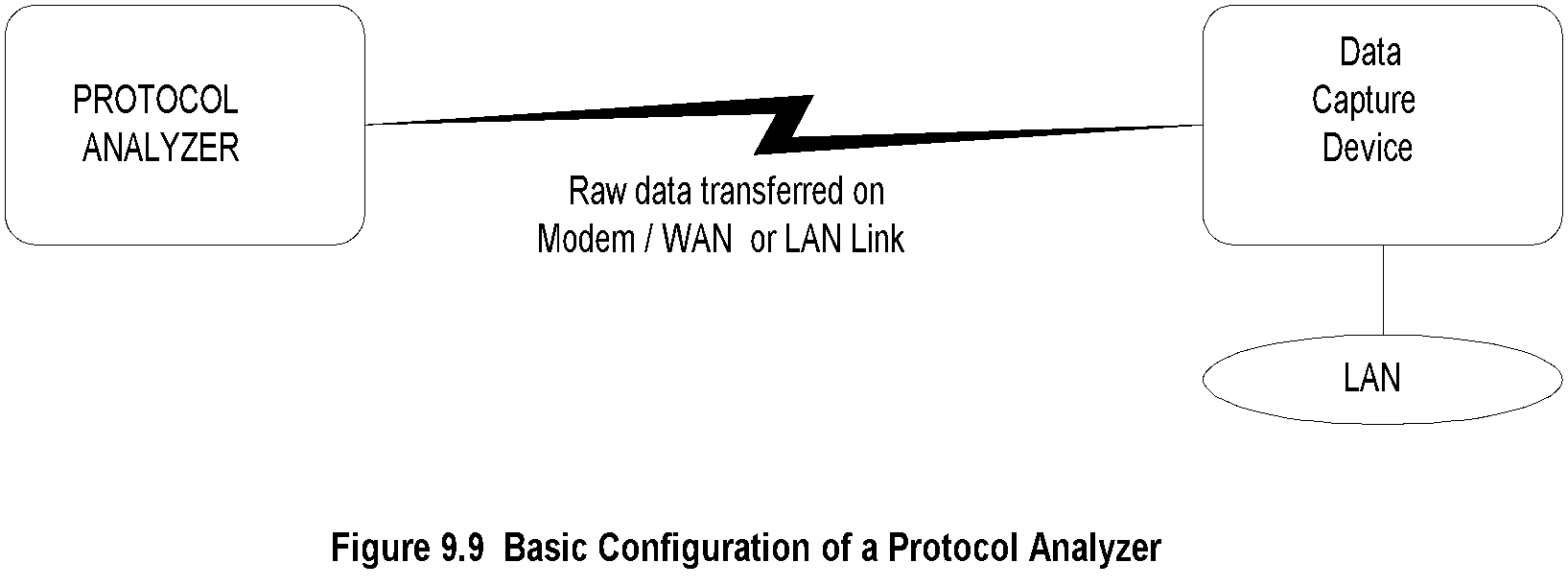 Notes
Analyzes data packets on any transmission line  including LAN
 Measurements made locally or remotely
 Probe (data capture device) captures data and   transfers to the protocol analyzer (no storage)
 Data link between probe and protocol analyzer   either dial-up or dedicated link or LAN
 Protocol analyzer analyzes data at all protocol levels
Network Management: Principles and Practice
©  Mani Subramanian and T. A. Gonsalves 2010
*
Chapter 9 	                   Network Management Tools, Systems, and Engineering
RMON Probe
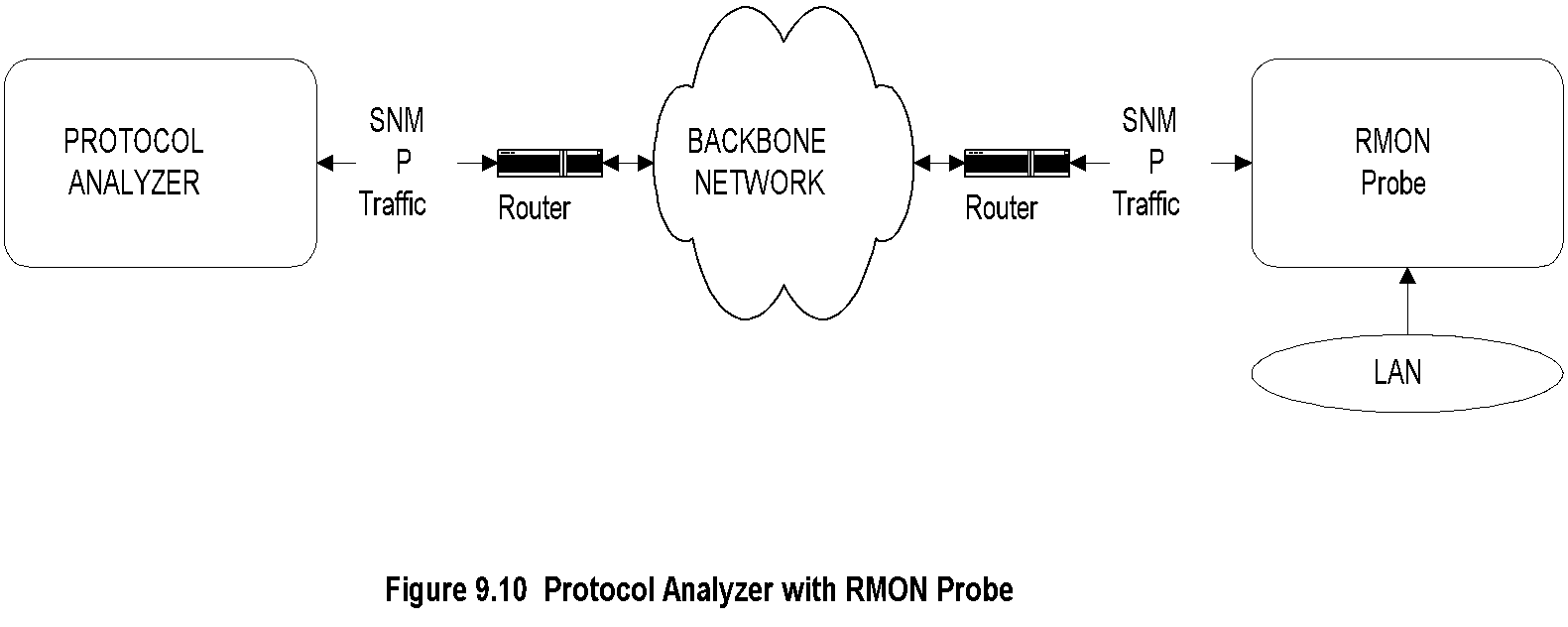 Notes
Network Associates Sniffer
 Stand-alone and Networked
 HP NetMetrix / HP OpenView
 Communication between probe and analyzer  is using SNMP
 Data gathered and stored for an extended period   of time and analyzed later
 Used for gathering traffic statistics and used for   configuration management for performance tuning
Network Management: Principles and Practice
©  Mani Subramanian and T. A. Gonsalves 2010
*
Chapter 9 	                   Network Management Tools, Systems, and Engineering
Network Monitoring with RMON Probe
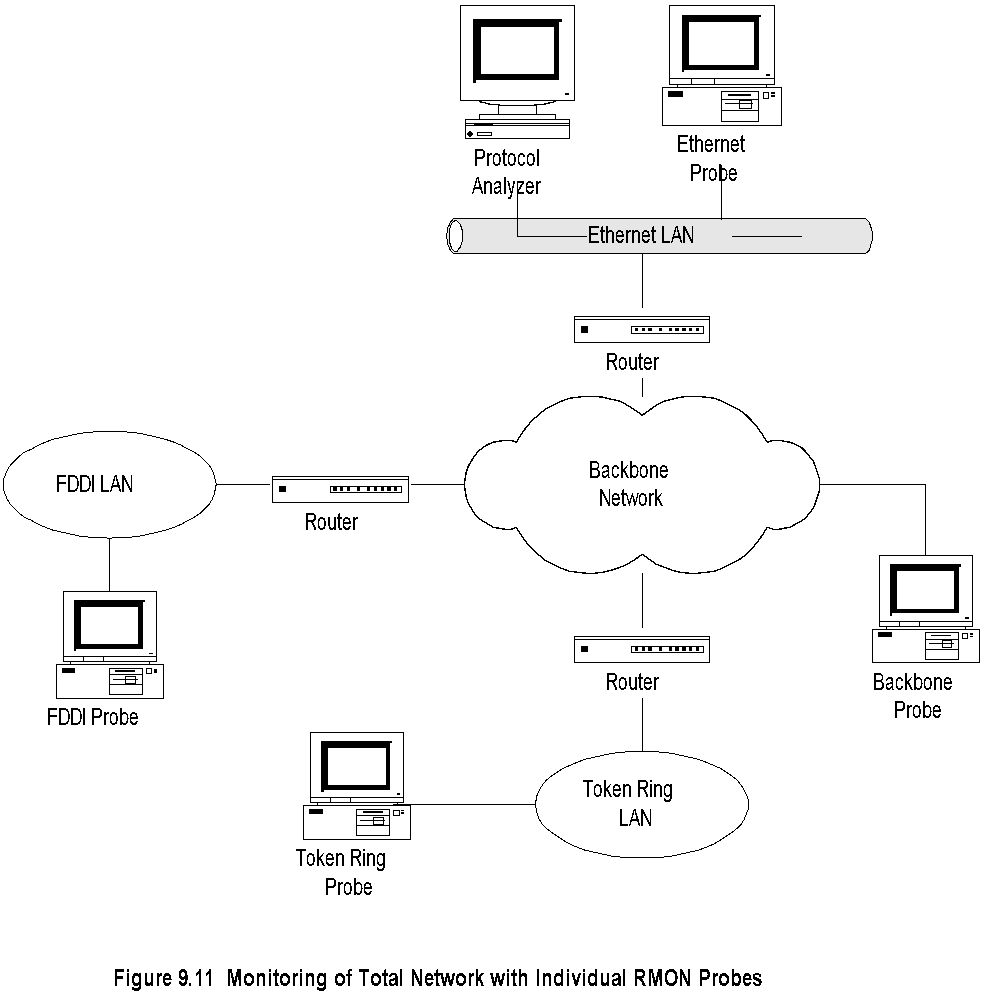 Network Management: Principles and Practice
©  Mani Subramanian and T. A. Gonsalves 2010
*
Chapter 9 	                   Network Management Tools, Systems, and Engineering
Network Statistics
Protocol Analyzers
 RMON Probe / Protocol analyzer
 MRTG (Multi router traffic grouper)
 Home-grown program using tcpdump
Notes
Network Management: Principles and Practice
©  Mani Subramanian and T. A. Gonsalves 2010
*
Chapter 9 	                   Network Management Tools, Systems, and Engineering
Traffic Load: Source
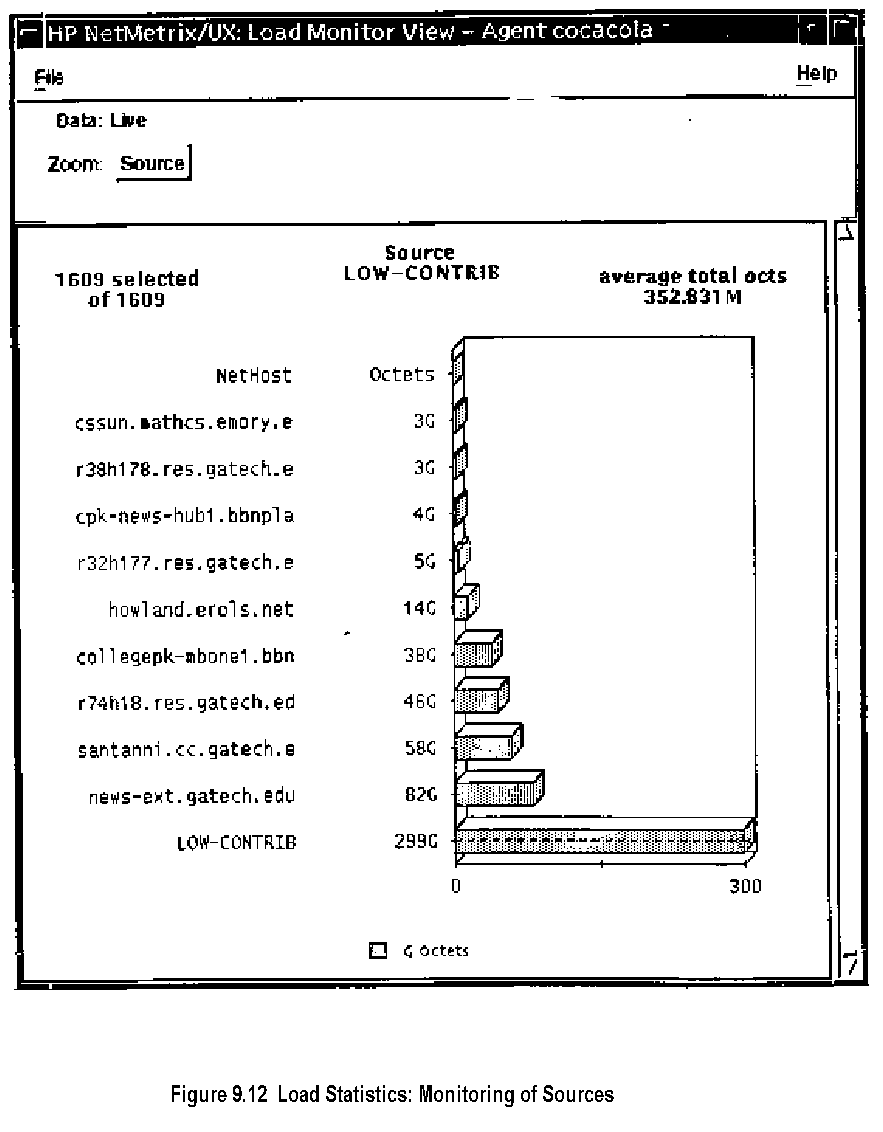 Network Management: Principles and Practice
©  Mani Subramanian and T. A. Gonsalves 2010
*
Chapter 9 	                   Network Management Tools, Systems, and Engineering
Traffic Load: Destination
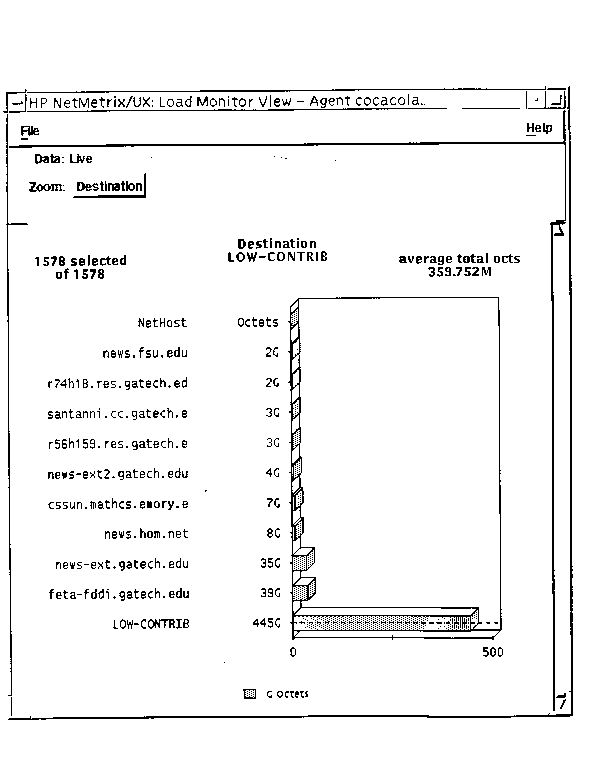 Figure 9.13  Load Statistics: Monitoring of Destinations
Network Management: Principles and Practice
©  Mani Subramanian and T. A. Gonsalves 2010
*
Chapter 9 	                   Network Management Tools, Systems, and Engineering
Traffic Load: Conversation
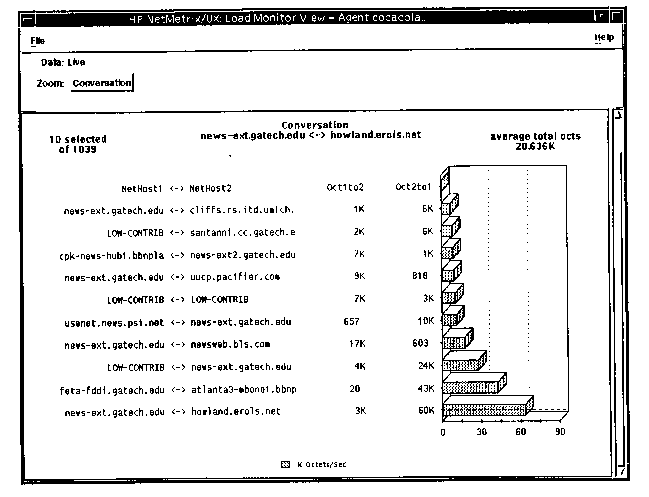 Figure 9.14  Load Statistics: Monitoring of Conversation Pairs
Network Management: Principles and Practice
©  Mani Subramanian and T. A. Gonsalves 2010
*
Chapter 9 	                   Network Management Tools, Systems, and Engineering
Protocol Distribution
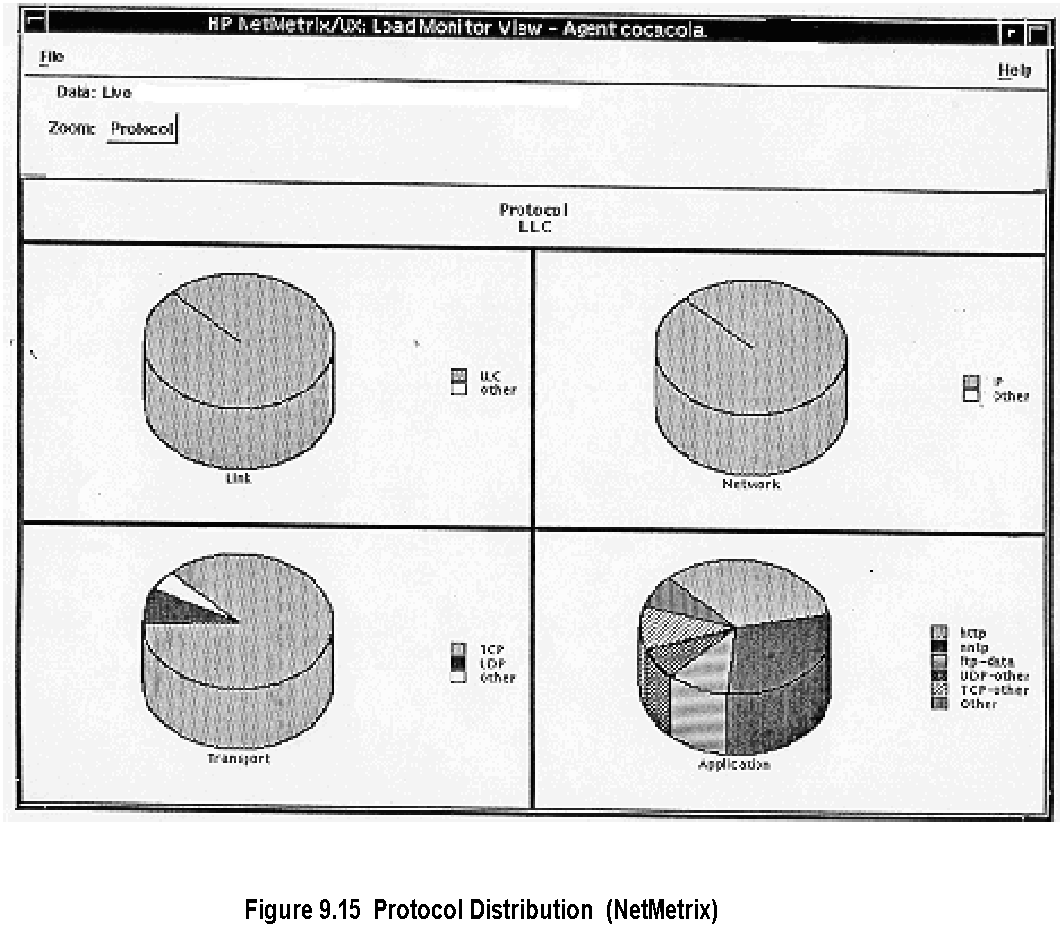 Network Management: Principles and Practice
©  Mani Subramanian and T. A. Gonsalves 2010
*
Chapter 9 	                   Network Management Tools, Systems, and Engineering
MRTG
Multi Router Traffic Grouper (Oeticker and Rand)
 www.ee.ethz.ch/stats/mrtg/
 Generates graphic presentation of traffic on Web
 Daily view
 Weekly view
 Monthly view
 Yearly view
Notes
Network Management: Principles and Practice
©  Mani Subramanian and T. A. Gonsalves 2010
*
Chapter 9 	                   Network Management Tools, Systems, and Engineering
MIB Engineering
Network Management: Principles and Practice
©  Mani Subramanian and T. A. Gonsalves 2010
*
Chapter 9 	                   Network Management Tools, Systems, and Engineering
MIB Engineering: What & Why
Designing of MIB is MIB Engineering
 MIB contains SNMP model info of managed object
 Manager’s view is of the NE is limited to MIB view
 MIB view is embedded in NE and hence  permanent
 Common constructs, idioms, used in MIB are defined  by SMI
Notes
Network Management: Principles and Practice
©  Mani Subramanian and T. A. Gonsalves 2010
*
Chapter 9 	                   Network Management Tools, Systems, and Engineering
SMI: Principles
Element defined by a set of variables, called objects
 Objects constricted to a limited number of data types
 Data types:
 scalar,  primitive or atomic type  e.g.: Boolean, Integer, IP address, String, counter,.
 Constructed types :
 Array: 
 Ordered set of elements
 All elements are of same type
 Each element identified by an index
  Record:
 Ordered collection of elements
 Elements are of different types
 Each element referred to by name
 Set
 Unordered collection of elements
 Elements of same or different types
Notes
Network Management: Principles and Practice
©  Mani Subramanian and T. A. Gonsalves 2010
*
Chapter 9 	                   Network Management Tools, Systems, and Engineering
Example of Set: ifTable
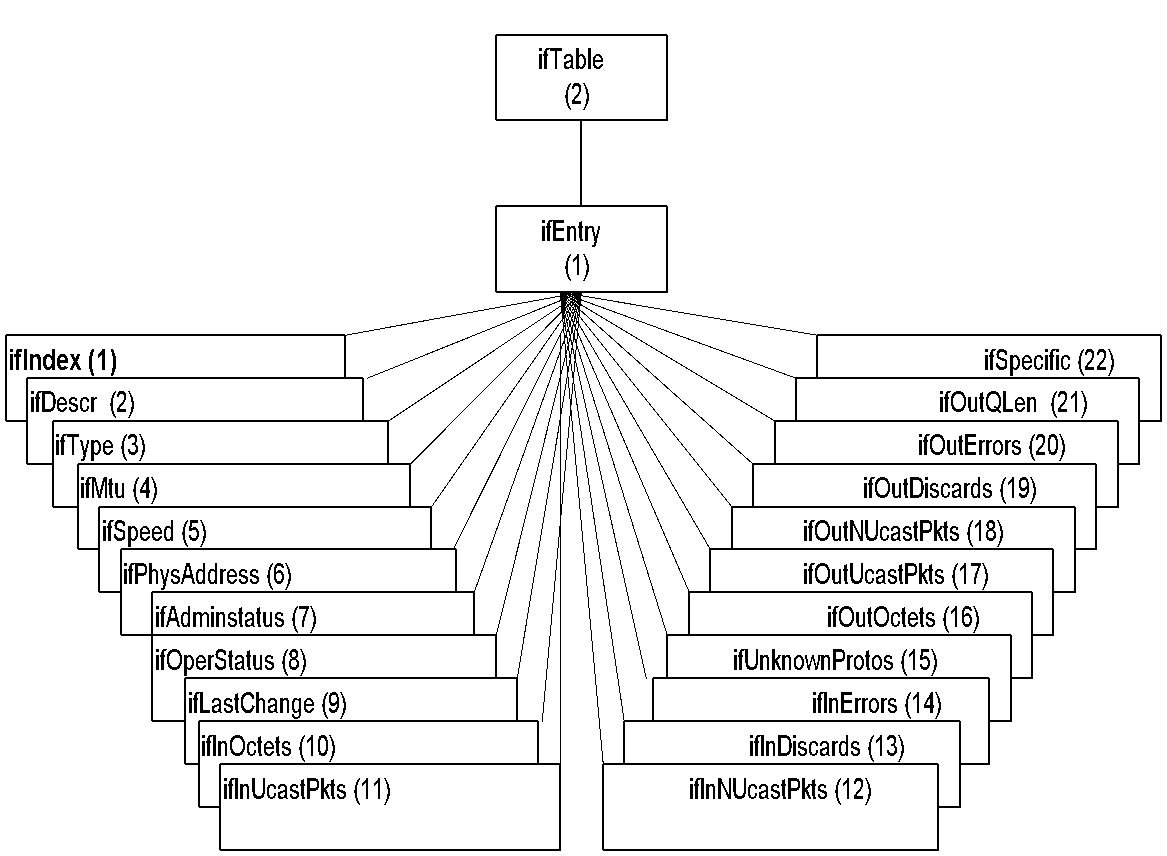 Notes
ifTable is an array of instantiation of ifEntry
 One element for each interface in the node with an ifIndex
 Each element in the table contains a record with   several fields (variables) describing the interface
Network Management: Principles and Practice
©  Mani Subramanian and T. A. Gonsalves 2010
*
Chapter 9 	                   Network Management Tools, Systems, and Engineering
Example of Set: Trap Filter
Definition of a trap filter in an agent                 TrapFilter ::= SET OF Conditions
 Set of conditions are AND’ed together
 Trap forwarded when all conditions are satisfied
 Order of evaluation of the conditions irrelevant
Notes
Network Management: Principles and Practice
©  Mani Subramanian and T. A. Gonsalves 2010
*
Chapter 9 	                   Network Management Tools, Systems, and Engineering
SNMP / SMI Limitations
Restrictions on the construction of types 
 Array can contain record and vice versa
 Array can contain record that can contain other records
 Array cannot contain a record that contains an array
 Two records with the collection of identical records in 
   two parts of a MIB has to have different names
 SNMP limitation
 SNMP has variables and access methods,    not methods to perform actions (See section 3.9)
 Other restrictions include
 PDU size limits the number of objects for access
 SNMP transaction very limited compared to db   transactions
Notes
Network Management: Principles and Practice
©  Mani Subramanian and T. A. Gonsalves 2010
*
Chapter 9 	                   Network Management Tools, Systems, and Engineering
Counters vs Rates in NMS
Rates play key role in performance measurements
 Rates impact of design of buffers in NEs
 Counters are used to measure rates
 Rate calculation depends on averaging time
 Different applications require rates based on    different averaging time
 MIB does not include rates; NMS computes it
 Above factors should be considered in the NMS    design
Notes
Network Management: Principles and Practice
©  Mani Subramanian and T. A. Gonsalves 2010
*
Chapter 9 	                   Network Management Tools, Systems, and Engineering
Object-Oriented Approach toMIB Engineering
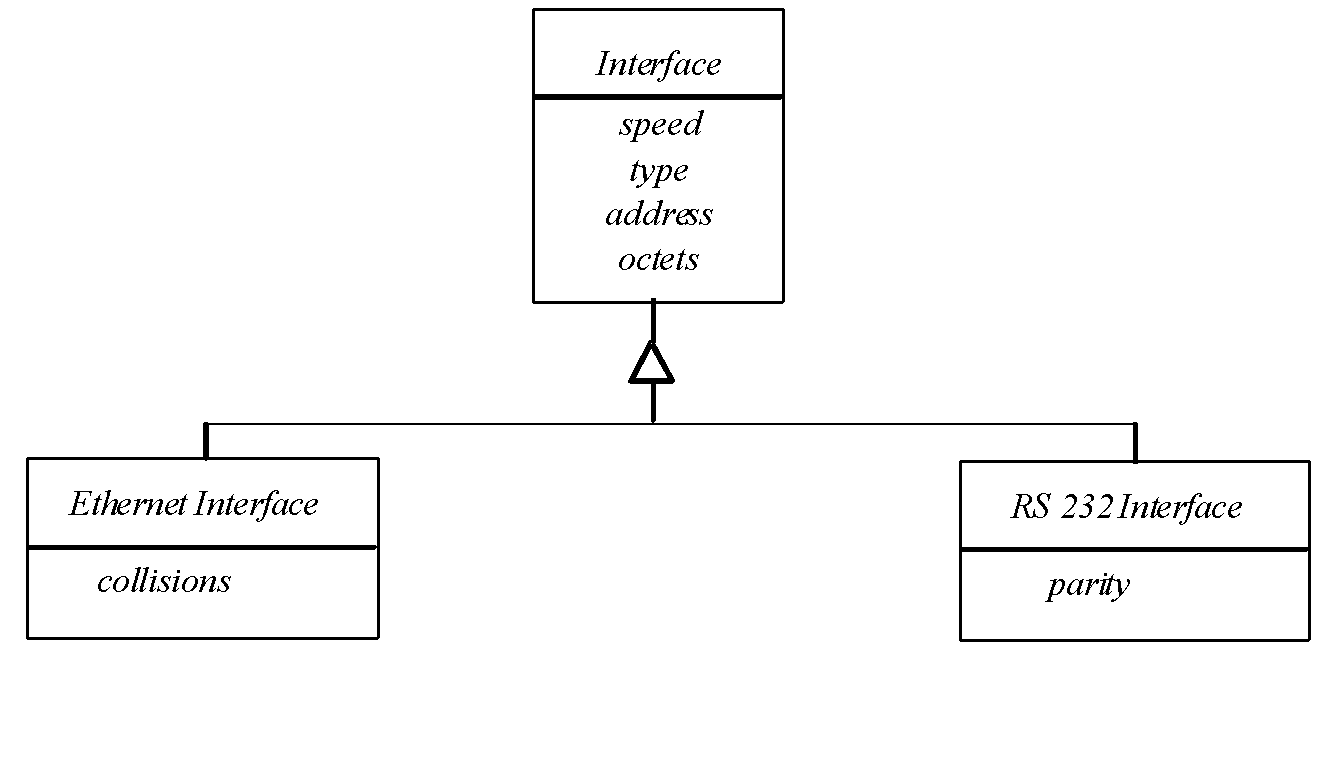 Figure 9.17  Inheritance Used to Define Various Network Interfaces
Notes
Two options
 Total object-oriented network management   e.g., XML network management (Chapter 16)
 Conversion of SNMP scalar MIB to O-O information   modeling (this Chapter)
 e.g. Router with network interface with individual   IF MIBs for each technology can be modeled   using inheritance classes
Network Management: Principles and Practice
©  Mani Subramanian and T. A. Gonsalves 2010
*
Chapter 9 	                   Network Management Tools, Systems, and Engineering
Object-Oriented Approach toMIB Engineering (Contd.)
Naming: Use of MIB group prefix for same name in different subtrees
   e.g.: mib2.system.sysdescr           mib-2.interfaces.ifTable.ifEntry.ifDescr
Instantiation
Router r1, r2;	//Statically create 2 routers
Router *r3;
. . . . 		// Dynamic creation of a router
if (condition) r3 = new Router;
Notes
Network Management: Principles and Practice
©  Mani Subramanian and T. A. Gonsalves 2010
*
Chapter 9 	                   Network Management Tools, Systems, and Engineering
Object-Oriented Approach toMIB Engineering (Contd.)
Recommended pracitices
 Use of unique prefix: e.g., if, tcp, etc
 Extensive use of tables: e.g., ifTable, tcpConnTable
 Dynamic creation of rows and ifNumber
 Copy-and-paste of certain blocks of MIB definition   from one subtree to another
Notes
Network Management: Principles and Practice
©  Mani Subramanian and T. A. Gonsalves 2010
*
Chapter 9 	                   Network Management Tools, Systems, and Engineering
MIB ENGINEERING: SMI Tables
Problem:
 Indexing of tables to uniquely define a row   is complex, especially if it is “multiple-index”
 Retrieving a row in from a large table is extremely  time-consuming and may even time-out
 Solutions to consider in MIB engineering:
 Sequence number as index; e.g. port number
 Create unique name as index by adding prefix	appTable.appEntry.appPath.’A’.’p’.’a’.’c’.’h’.’e’appTable.appEntry.appPath.65.112.97.99.104.101
 OID as Index based on vendor product
 Multidimensional tables with multiple index;    Need to select, prioritize and organize the table
Notes
Network Management: Principles and Practice
©  Mani Subramanian and T. A. Gonsalves 2010
*
Chapter 9 	                   Network Management Tools, Systems, and Engineering
MIB Engineering: SMI Actions
ifAdminStatus OBJECT-TYPE
   SYNTAX  INTEGER {
                                 up(1),       -- ready to pass packetsdown(2),
                             testing(3)   -- in some test mode
		         }
              ACCESS  read-write
              STATUS  mandatory
              DESCRIPTION
                      "The desired state of the interface. The
                      testing(3) state indicates that no operational
                      packets can be passed."
no operational
                      packets can be passed ::= { ifEntry 7 }
Notes
Problem: No actions in SNMP defined (as in OSI                  CMIP/CMISE)
 Solution: Define an action MIB that can be set to                  perform actions similar to ifAdminStatus                  up(1), down(2), and testing(3)
Network Management: Principles and Practice
©  Mani Subramanian and T. A. Gonsalves 2010
*
Chapter 9 	                   Network Management Tools, Systems, and Engineering
MIB Engineering: SMI Transactions
aRoot
Notes
MIB for process oriented transactions
 e.g. aRoot above for locking and unlocking data   for troubleshooting
aTimeout 
(1003)
aForceUnlock
(1004)
aData
(1)
aLock
(1001)
aManagerInfo (1002)
. . .
Network Management: Principles and Practice
©  Mani Subramanian and T. A. Gonsalves 2010
*
Chapter 9 	                   Network Management Tools, Systems, and Engineering
NMS Design
Network Management: Principles and Practice
©  Mani Subramanian and T. A. Gonsalves 2010
*
Chapter 9 	                   Network Management Tools, Systems, and Engineering
Functional Requirements
Scalability
 Heterogeneity
 Geographic spread
 Bursty Load
 Real-time response
 Batch processing
 Diverse users
 Local and remote management
 Ease of use
 Security
 Data management
Notes
Network Management: Principles and Practice
©  Mani Subramanian and T. A. Gonsalves 2010
*
Chapter 9 	                   Network Management Tools, Systems, and Engineering
NM Software Components
NMS Server
 Centralized
 Distributed
 Local NMS / EMS
 Integrated NMS / MoM

 NMS Client
 Local / Console
 Remote
 Dedicated
 Browser-based
Notes
Network Management: Principles and Practice
©  Mani Subramanian and T. A. Gonsalves 2010
*
Chapter 9 	                   Network Management Tools, Systems, and Engineering
NMS Server Architecture
. . .
Notes
User
Interface
G U I
E m a i l
S M S
W e b
Modular architecture
 Managed object database
 Configuration Manager / Discovery Module
 Fault Manager
 Performance Manager
 Module Layers
 Lower (core) layer: Performs business logic
 Upper layer: Graphical User Interface (GUI)
Reports
Config.
Mgr
Perf.
Mgr
Fault
Mgr
Network Management: Principles and Practice
©  Mani Subramanian and T. A. Gonsalves 2010
*
MODB
Data 
Collector
Discovery
. . .
Mgmt
Protocols
S N M P
C O R B A
C M I P
Proprietary
T C P / U D P
I P
To NEs
Chapter 9 	                   Network Management Tools, Systems, and Engineering
Server Key Design Decisions
Modular
 Object-oriented
 Scalable
 Real-time response for handling notifications; Priority
 Software structure: Threads and Processes
 Relational DBMS: Oracle, DB2, SQL
 GUI: Browser-based.
 User-friendly interface
Notes
Network Management: Principles and Practice
©  Mani Subramanian and T. A. Gonsalves 2010
*
Chapter 9 	                   Network Management Tools, Systems, and Engineering
Design Decisions: Scalability
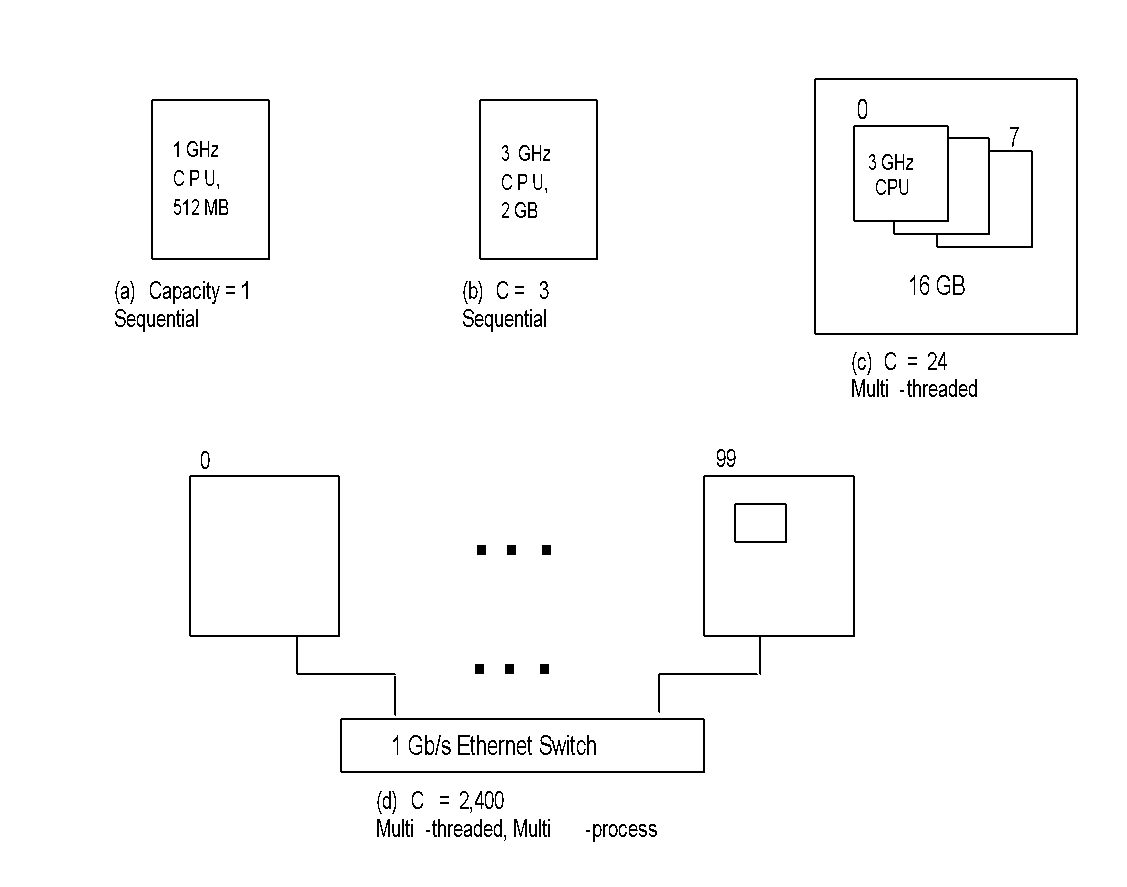 Notes
Limited scalability achieved with more powerful hardware:   Compare (a) and (b)
 Scalability increased with multiple CPUs sharing memory   (SMP): (c) above
 As SMP gets expensive, redesign software with cluster of  MSPs interconnected by high-speed LAN: (d) above
Network Management: Principles and Practice
©  Mani Subramanian and T. A. Gonsalves 2010
*
Chapter 9 	                   Network Management Tools, Systems, and Engineering
Discovery Module
Discovers topology of network
 Auto-discovery
 Manual configuration
 Discovery queries for NEs in specified range of IP
 Found IP NEs are queried for specific details
 Discovery process is configures with parameters    given in the above table
Notes
Network Management: Principles and Practice
©  Mani Subramanian and T. A. Gonsalves 2010
*
Chapter 9 	                   Network Management Tools, Systems, and Engineering
Discovery Parameters
Notes
Discovery parameters are set in the discovery    configuration file
 Discovery parameters chosen to manage the scope   of NEs discovered and the time for discovery run
Network Management: Principles and Practice
©  Mani Subramanian and T. A. Gonsalves 2010
*
Chapter 9 	                   Network Management Tools, Systems, and Engineering
Discovery Procedure
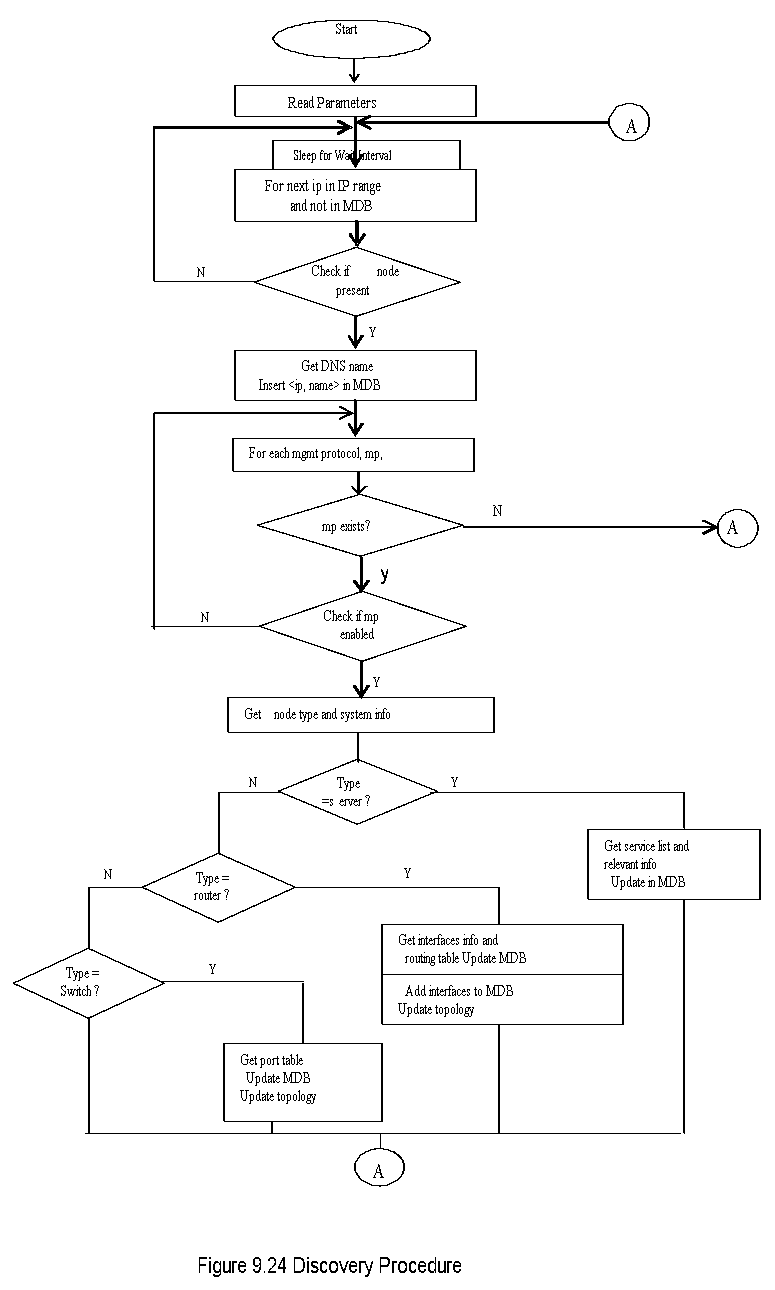 Network Management: Principles and Practice
©  Mani Subramanian and T. A. Gonsalves 2010
*
Chapter 9 	                   Network Management Tools, Systems, and Engineering
Rediscovery
Periodic check by NMS NEs in the network with MDB  for changes in the network
 Deleted NEs are detected by scheduled polling and to   be manually deleted by the operator
 New NEs are discovered by simpler discovery process   and added to MDB
 Discovered components are compared to the ones in   MDB and the difference reported for appropriate action
Notes
Network Management: Principles and Practice
©  Mani Subramanian and T. A. Gonsalves 2010
*
Chapter 9 	                   Network Management Tools, Systems, and Engineering
Topology
Notes
Topology shows the nodes and interconnections
 Nodes are routers and switches; Hubs are non-managed
 Router information collected from router MIB variables
 ipAdEntAddr & ipAdEntIfIndex (ipAddressTable)
 ipForwardNextHop ipForwardIfIndex (ipForwardingTable)
 ifType  & ifSpeed  (ifTable)
 Switch information (RFC 1493)
 dot1dBaseNumPorts
 dot1dStpPortTable
 dot1dTpfDbTable
Network Management: Principles and Practice
©  Mani Subramanian and T. A. Gonsalves 2010
*
R1
192.168.0.6
192.168.1.1
59.96.172.9
2 M
HDLC
64K
PPP
100 MEthernet
59.96.172.23
192.168.1.2
R3
R2
Chapter 9 	                   Network Management Tools, Systems, and Engineering
Thread Pool for Speedy Discovery
Discovery Controller
Control
Task Q
Notes
Data
Single threaded discovery is slow for large network discovery
 Lower % IP address in use, larger the discovery time
 Use concurrent discovery using pool of worker threads
 Discovery controller creates task queue, each task with 1 or   more Ips
 It then creates a number of worker threads to do parallel   processing
Worker 2
Worker 100
Worker 1
Network Management: Principles and Practice
©  Mani Subramanian and T. A. Gonsalves 2010
*
SNMP/ICMP/IP
Chapter 9 	                   Network Management Tools, Systems, and Engineering
Single Thread vs Mutithread discovery
9.7  Time to Complete Discovery Sequentially
 (Note: Numbers in italics are days, normal font in hours)
Table 9.8  Time to Complete Discovery with 10 Concurrent Threads
(Note: Numbers in italics are hours, normal font in secs)
Network Management: Principles and Practice
©  Mani Subramanian and T. A. Gonsalves 2010
*
Chapter 9 	                   Network Management Tools, Systems, and Engineering
Performance  Manager
Two major functions
 Data Collection
 Analysis and report generation
 Data Collection
 Offline: Use local data collector and periodic batch  transmittal to NMS. Should have NE id, OID, Value  and timestamp
 Online: For real-time performance analysis: 
 Issues
 Overloading of the server
 Overloading the network 
 Overloading the agent
 Poll configuration
 Database schema
Notes
Network Management: Principles and Practice
©  Mani Subramanian and T. A. Gonsalves 2010
*
Chapter 9 	                   Network Management Tools, Systems, and Engineering
Poll Configuration
Frequency of polling
 Fast ( backbone traffic) - 30secs to 2 minutes
 Slow (free disk space) - once an hour
 Dynamic polling
 Increase polling frequency during critical time   (Congestion in traffic)
 Keep the network load within limits
 Concurrency of polling in large networks
 Mitigate overrun (delay) in scheduled polling
Notes
Network Management: Principles and Practice
©  Mani Subramanian and T. A. Gonsalves 2010
*
Chapter 9 	                   Network Management Tools, Systems, and Engineering
Database Schema
Table 9.9  Typical Growth of Collected Data (56 B / Record)
Table 9.10  Comparison of Different DBMS Schema Designs
Notes
Database grows rapidly
 Database should be easily and rapidly accessible
 Careful design needed based on size and application    needs
 Polled data can be stored in multiple tables
 One table per NE
 One table per variable
 One table per day / period
Network Management: Principles and Practice
©  Mani Subramanian and T. A. Gonsalves 2010
*
Chapter 9 	                   Network Management Tools, Systems, and Engineering
Fault Manager
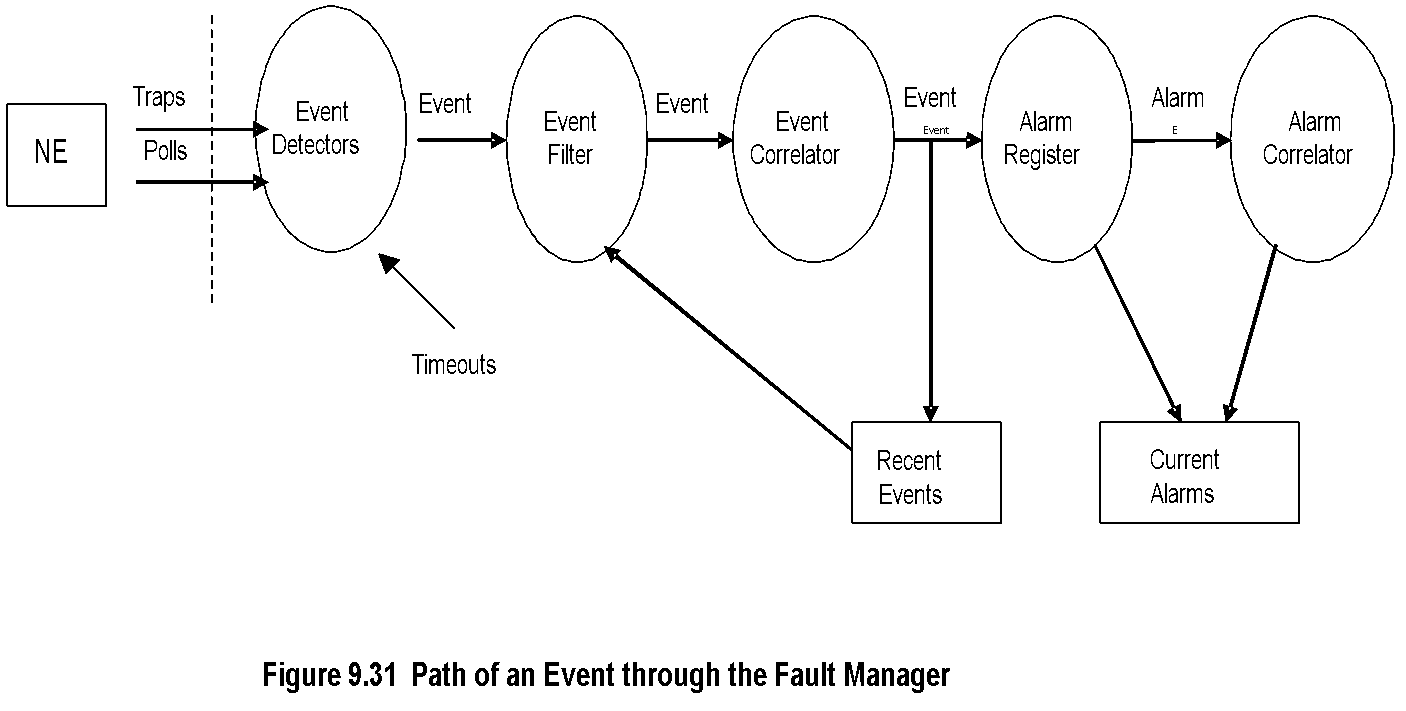 Notes
Event generation: 
 Notification or trap indicator of fault
 Multiple consecutive status polls fail to receive response
 Threshold crossing, e.g. performance limit
 Internal escalation of fault resolution
 Event filtering of unwanted events
 Event correlation of repeated receipt of same fault event
 Conversion of event to alarm by alarm register
 Root cause analysis of multiple alarms done alarm correlator
 Alarm indications: Visual, audio, SMS / phone call, email, log
Network Management: Principles and Practice
©  Mani Subramanian and T. A. Gonsalves 2010
*
Chapter 9 	                   Network Management Tools, Systems, and Engineering
Alarm Severity and Priority
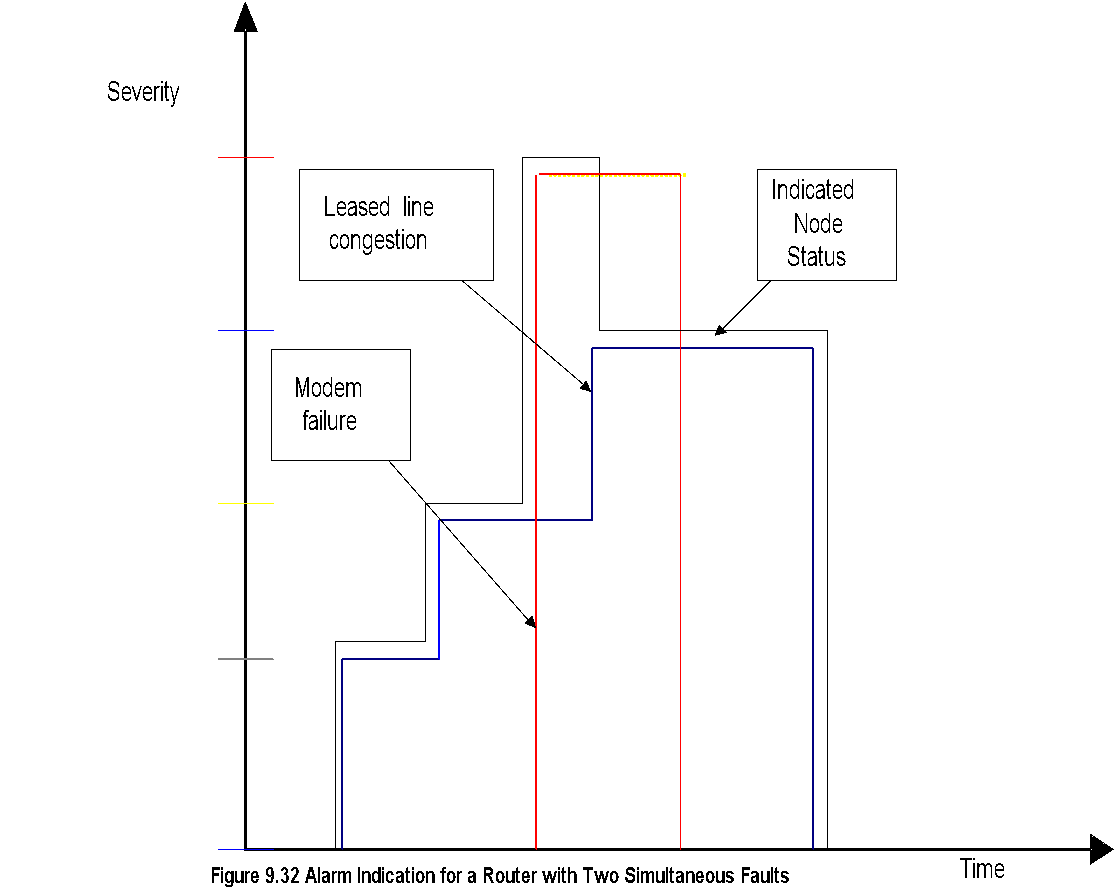 Critical
Major
Notes
For each <NE, subsystem, event>, set the severity
For each <NE, subsystem, event>, set the priority
For each <NE, subsystem, event, severity>, set the alarm indication(s)
For each <NE, subsystem, event, priority>, set the alarm indication(s)
Network Management: Principles and Practice
©  Mani Subramanian and T. A. Gonsalves 2010
*
Chapter 9 	                   Network Management Tools, Systems, and Engineering
Alarm Finite State Machine
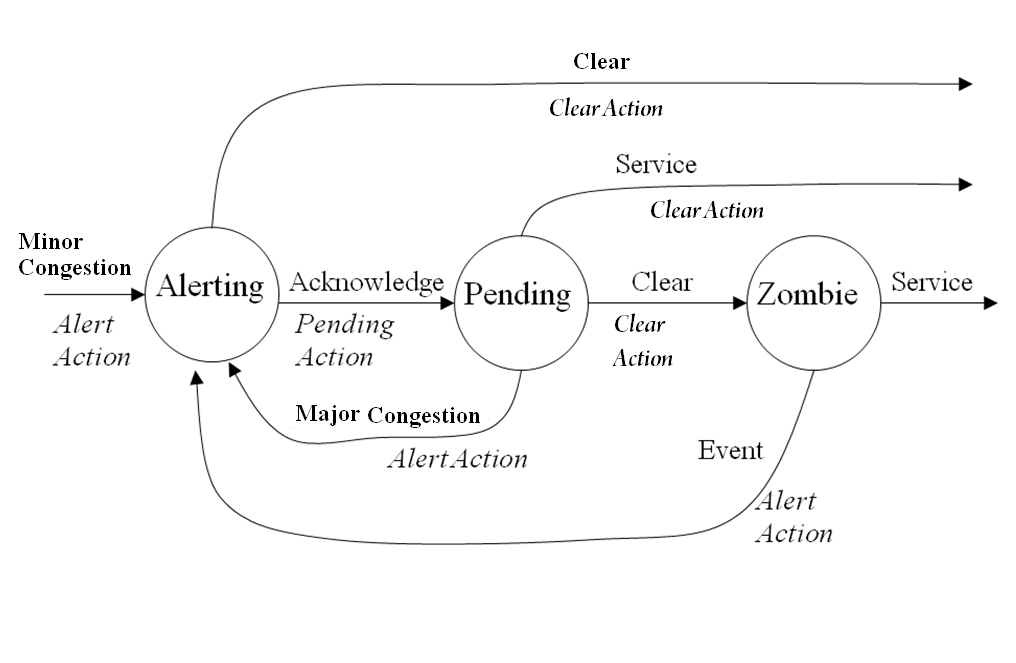 Notes
Table 9.11  List of Alarm States
Network Management: Principles and Practice
©  Mani Subramanian and T. A. Gonsalves 2010
*
Chapter 9 	                   Network Management Tools, Systems, and Engineering
Alarm Finite State Machine
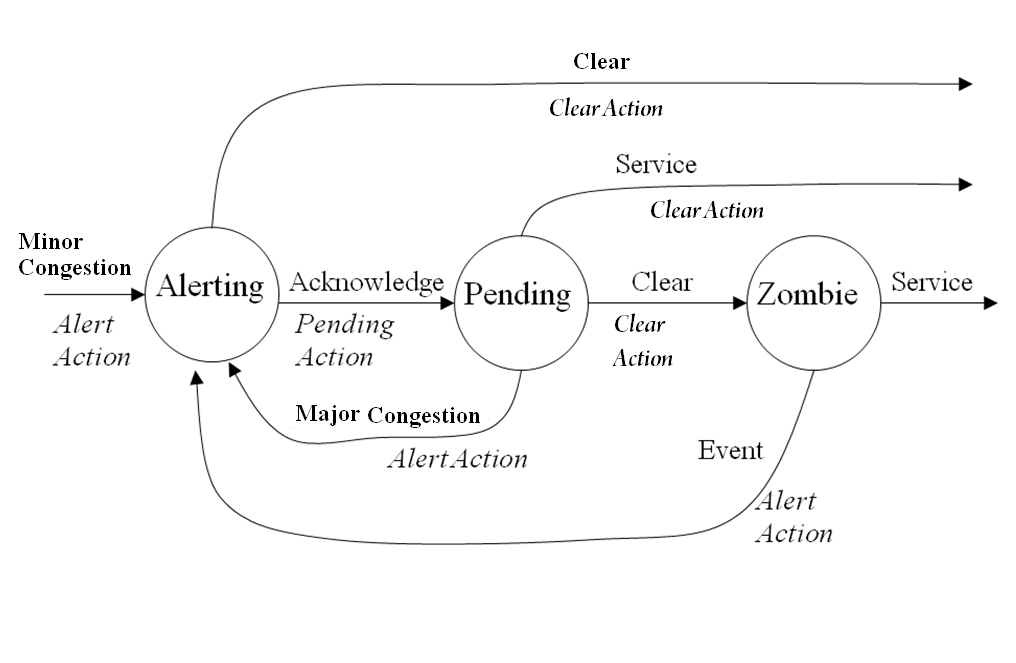 Notes
Table 9.12  List of FSM Events
Network Management: Principles and Practice
©  Mani Subramanian and T. A. Gonsalves 2010
*
Chapter 9 	                   Network Management Tools, Systems, and Engineering
Alarm Finite State Machine
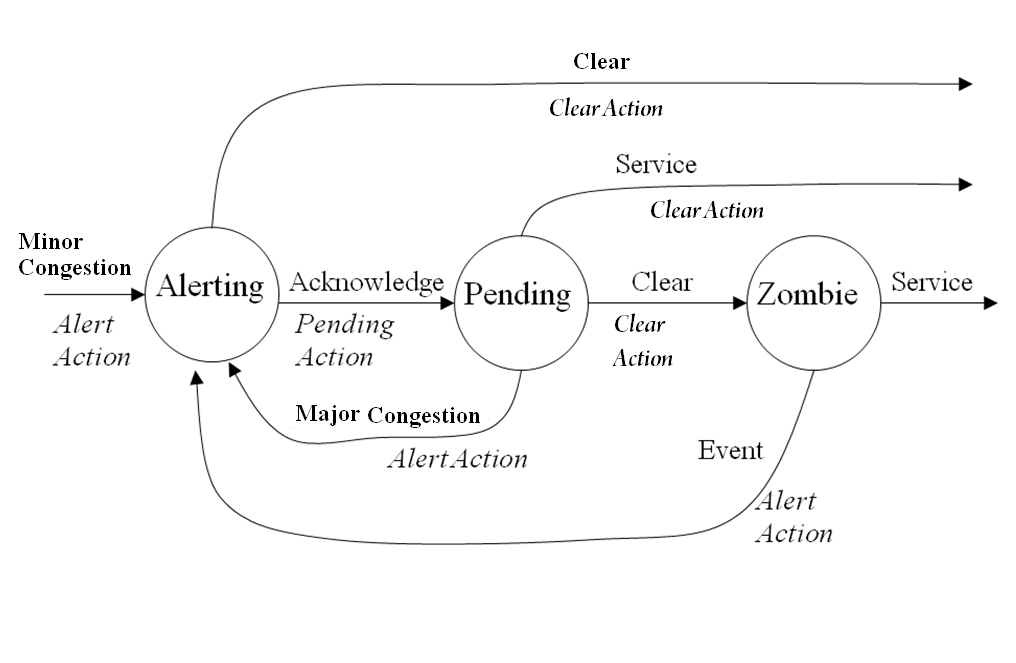 Notes
Table 9.13  Transition Table for Alarm FSM in Figure 9.33
Network Management: Principles and Practice
©  Mani Subramanian and T. A. Gonsalves 2010
*
Chapter 9 	                   Network Management Tools, Systems, and Engineering
Root Cause Analysis
Head Office
Branch Office
Notes
WAN
RCA shows one primaray alarm for one fault; Suppresses   secondary alarms
 RCA based on dependency, i.e., reachability by NMS
 Status: Up, Down, Unreachable / Unknown
 R1 failure primary node (shown red);    Link, R2, S1, S2, and S3 are secondary failures (shown grey)
link
Network Management: Principles and Practice
©  Mani Subramanian and T. A. Gonsalves 2010
*
S1
R1
R2
NMS
S2
LAN
S3
Chapter 9 	                   Network Management Tools, Systems, and Engineering
Distributed Management
L1
L2
P
L2
P
L2
F/P
L2
F
L2
F
Ln
Ln
Ln
Ln
Ln
Notes
Large networks managed by geographically distributed   configuration
 Several managers running on different servers
 Classification
 Weakly distributed: Hierarcical, vertical delegation
 Strongly distributed: Horizantal delegation allowed
 Multitier architecture: Trade-off between  Flexibility vs Ease of implementation and deployment
 Topology: One parent NMS for each cluster of lower level   NMSs
Network Management: Principles and Practice
©  Mani Subramanian and T. A. Gonsalves 2010
*
Chapter 9 	                   Network Management Tools, Systems, and Engineering
Server Platforms
Operating System Requirements
 Support threads, processes and shared-memory   multiprocessors
 Large disk, RAM and peripherals
 Variety of programming and scripting languages
 Supports 3rd party tools, components, and libraries
 Examples: UNIX (Sun Solaris, IBM AIX, HPUX   MacOS X, FreeBSD) and Microsoft Windows
Notes
Database Management System (DBMS) Requirements
 Support large amount of data
 Support transactions
 Good administrative tools
 Create indices
 Recover from table corruption
 Backups
 Performance tuning
 Examples: 
 Open source: MySQL and PostgreSQL
 Commercial: Oracle, IBM, db2,                         Microsoft SQL Server, Sybase
Network Management: Principles and Practice
©  Mani Subramanian and T. A. Gonsalves 2010
*
Chapter 9 	                   Network Management Tools, Systems, and Engineering
NMS Client Design
Three approaches
 Terminal client
 Rich client
 Browser or Web client
Notes
Network Management: Principles and Practice
©  Mani Subramanian and T. A. Gonsalves 2010
*
Chapter 9 	                   Network Management Tools, Systems, and Engineering
Terminal Client
“dumb” character-oriented terminal
 Terminal emulation software (xterm, Putty) on PC
 Connection to NMS via telnet or ssh over TCP/IP 
 No GUI
Notes
Network Management: Principles and Practice
©  Mani Subramanian and T. A. Gonsalves 2010
*
Chapter 9 	                   Network Management Tools, Systems, and Engineering
Rich Client
PC runs special client application that works with server
 GUI interface
 Runs NMS functionalities
 Usually written in object-oriented languaage
 Drawbacks
 Lack of portability
 Requires update with NMS server update
 High degree of incompatibility with multiple servers
Notes
Network Management: Principles and Practice
©  Mani Subramanian and T. A. Gonsalves 2010
*
Chapter 9 	                   Network Management Tools, Systems, and Engineering
Browser or Web Client
de-facto standard now
 GUI capability 
 Minimal NMS-dependent software in the client
 Portability between different browsers still a problem,   but minimized
 Popular usage: Microsoft IE and Mozilla Firefox
Notes
Network Management: Principles and Practice
©  Mani Subramanian and T. A. Gonsalves 2010
*
Chapter 9 	                   Network Management Tools, Systems, and Engineering
NMS for Enterprise & Service Providers
Management of data transport
 IBM Netview, IBM Microcuse,  HP OpenView,  NMSWorks CygNet
 Systems management
 CA Unicenter and Tivoli TME
 Network and systems management
 Partnerships
 Telecommunications management
 NMSWorks CygNet, Agilent CNMS
 Service management and policy management
Notes
Network Management: Principles and Practice
©  Mani Subramanian and T. A. Gonsalves 2010
*
Chapter 9 	                   Network Management Tools, Systems, and Engineering
NMS Components
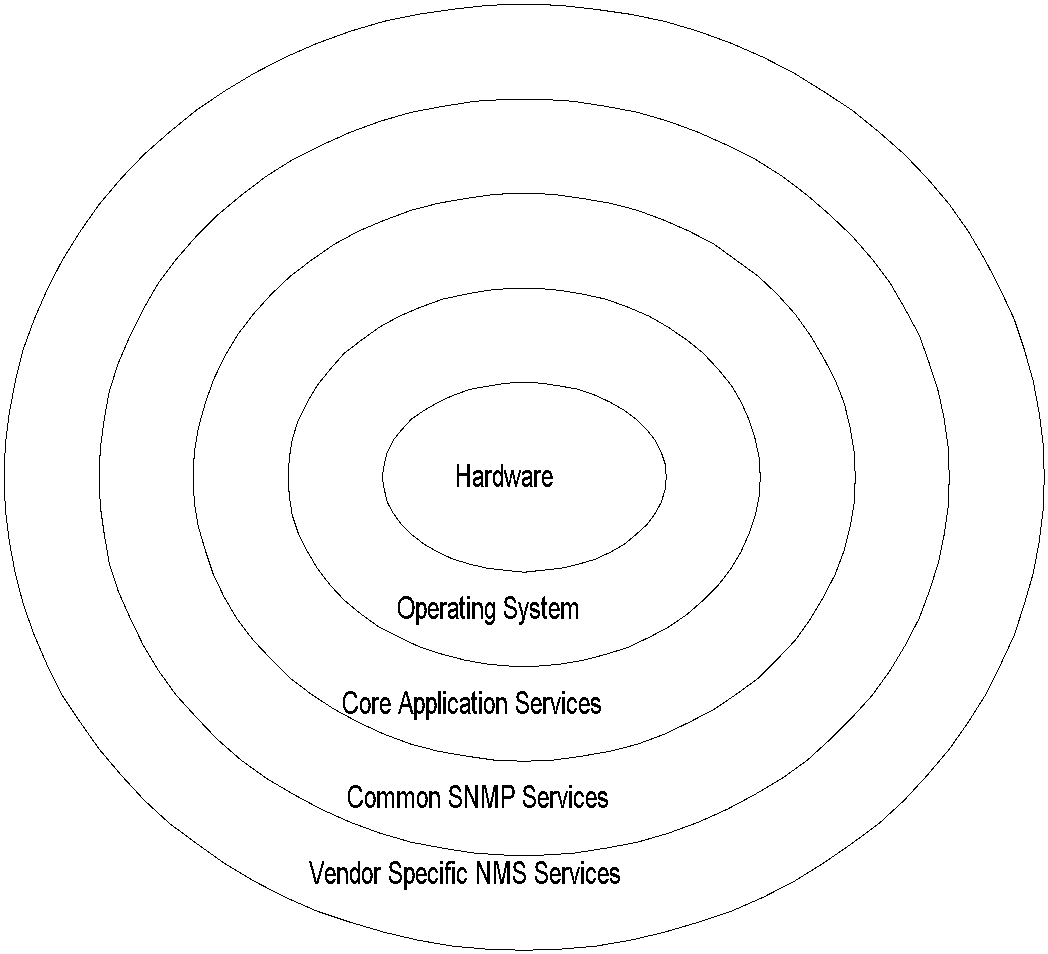 Notes
Network Management: Principles and Practice
©  Mani Subramanian and T. A. Gonsalves 2010
*
Chapter 9 	                   Network Management Tools, Systems, and Engineering
NMS Components
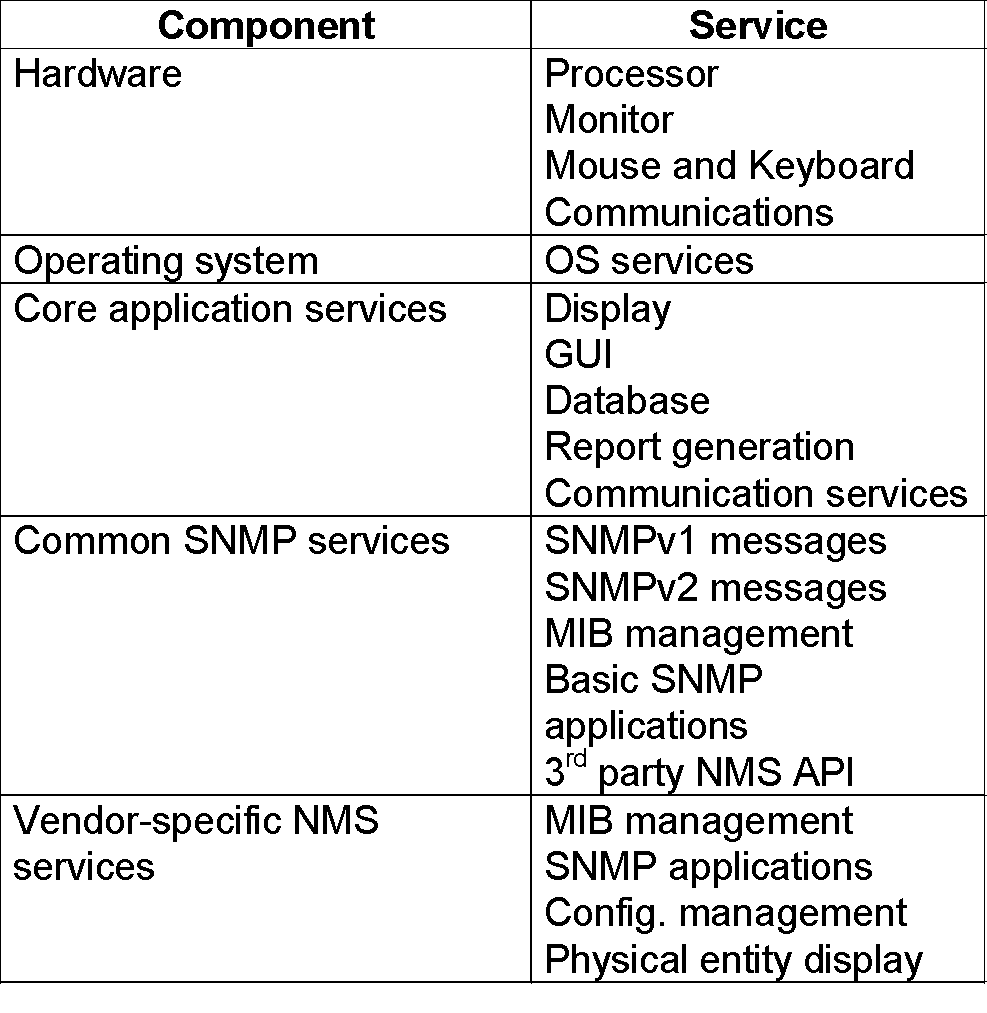 Notes
Network Management: Principles and Practice
©  Mani Subramanian and T. A. Gonsalves 2010
*
Chapter 9 	                   Network Management Tools, Systems, and Engineering
Multi-NMS Configuration
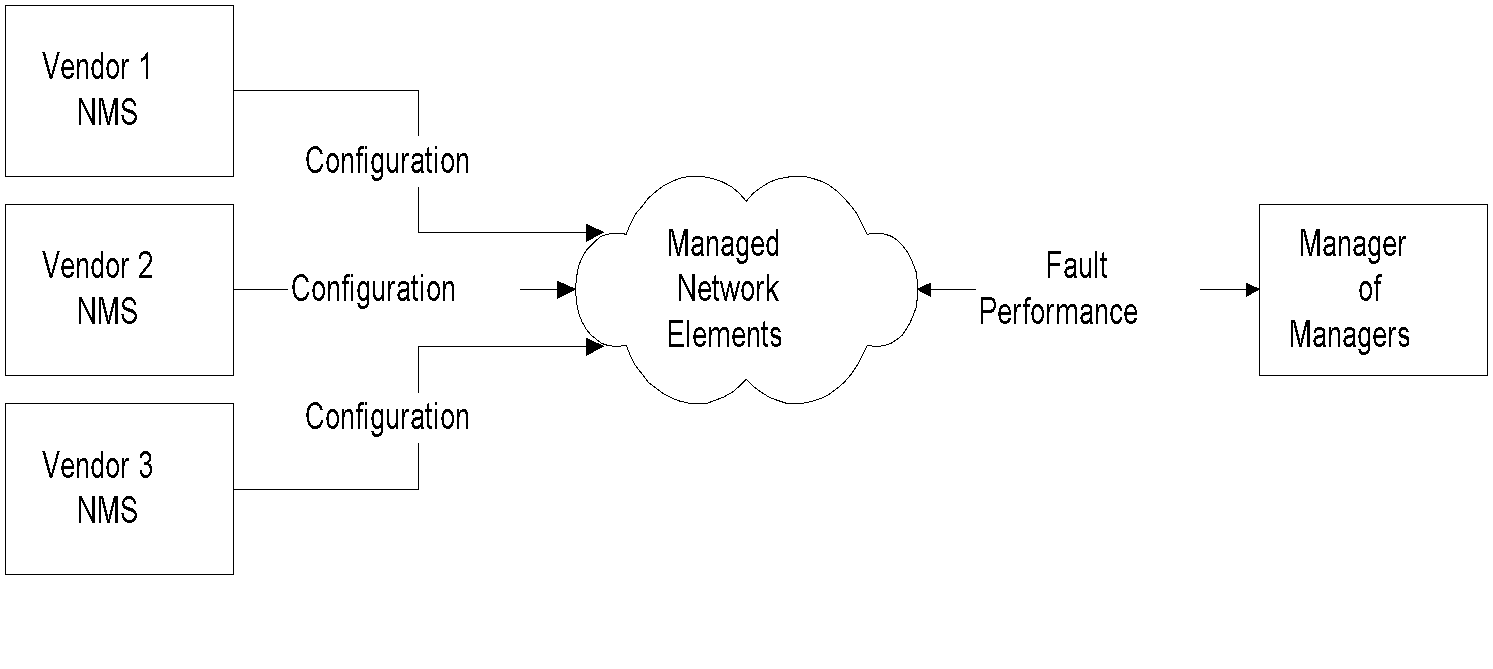 Notes
Network Management: Principles and Practice
©  Mani Subramanian and T. A. Gonsalves 2010
*
Chapter 9 	                   Network Management Tools, Systems, and Engineering
Network Configuration
Configure agents
 Configure management systems
 Community administration parameters
 Community name
 MIB view
 Trap targets
 Autodiscovery : Scope
Notes
Network Management: Principles and Practice
©  Mani Subramanian and T. A. Gonsalves 2010
*
Chapter 9 	                   Network Management Tools, Systems, and Engineering
Network Monitoring
By polling
 By traps
 Failure indicated by pinging or traps
 Ping frequency optimized for network load vs.  quickness of detection
 trap messages: linkdown, linkUp,   coldStart, warmStart, etc.
 Network topology discovered by auto-discovery
 Monitoring done at multiple levels - “drilling”
Notes
Network Management: Principles and Practice
©  Mani Subramanian and T. A. Gonsalves 2010
*
Chapter 9 	                   Network Management Tools, Systems, and Engineering
Global View
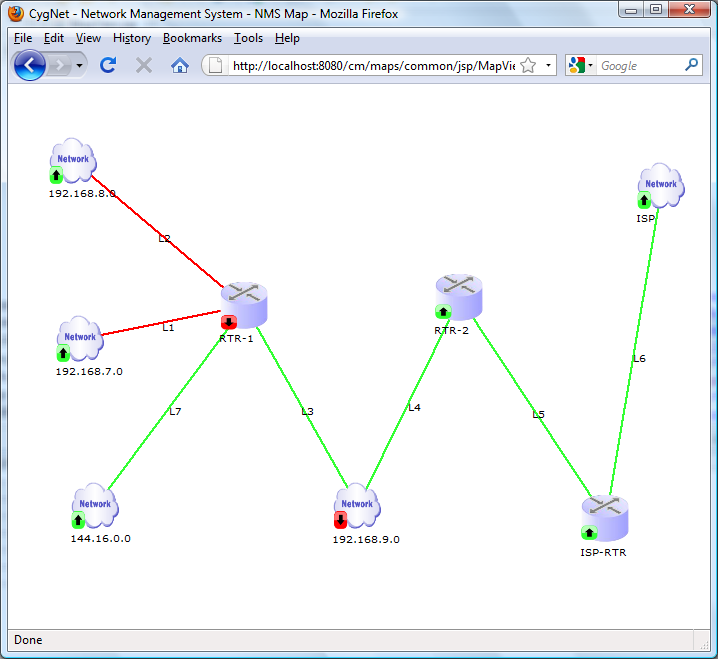 Network Management: Principles and Practice
©  Mani Subramanian and T. A. Gonsalves 2010
*
Chapter 9 	                   Network Management Tools, Systems, and Engineering
Domain View
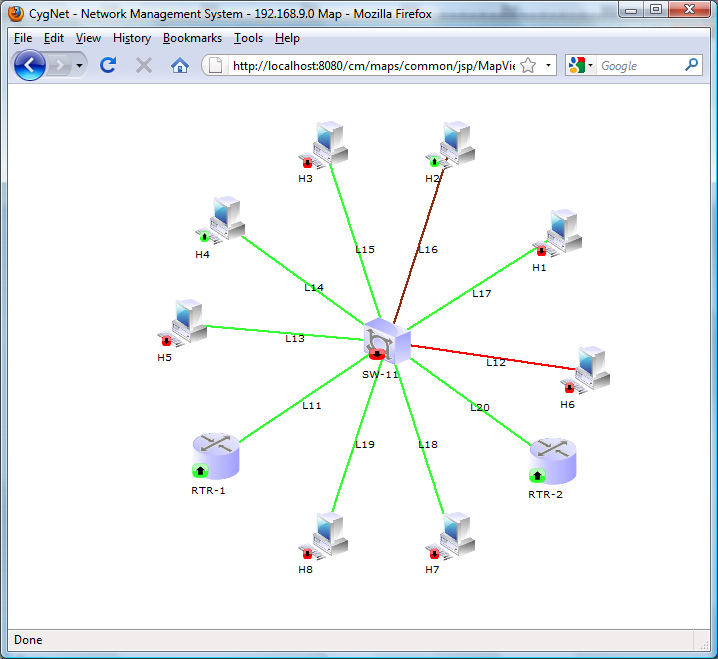 Network Management: Principles and Practice
©  Mani Subramanian and T. A. Gonsalves 2010
*
Chapter 9 	                   Network Management Tools, Systems, and Engineering
Interfaces View
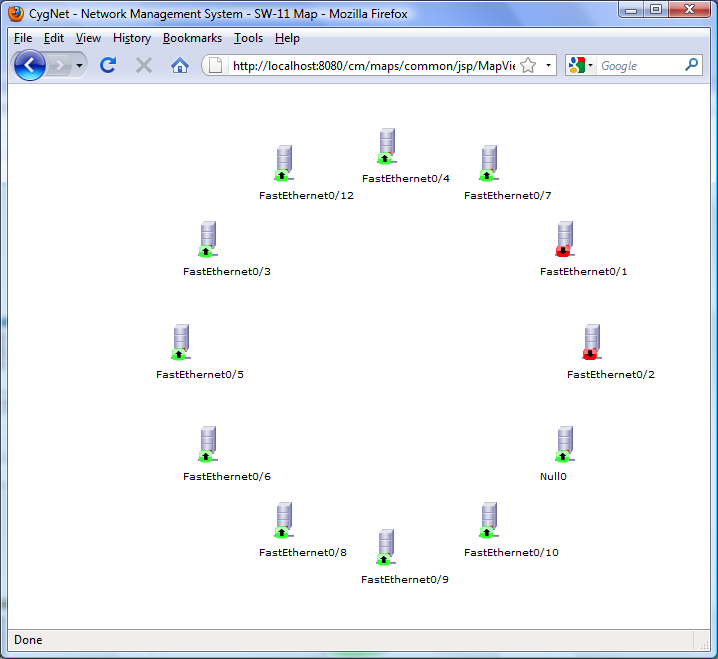 Network Management: Principles and Practice
©  Mani Subramanian and T. A. Gonsalves 2010
*
Chapter 9 	                   Network Management Tools, Systems, and Engineering
Commercial / Open Source NMS & System Solutions
Low End NMS
Enterprise NMS
Centralized
Distributed
System and Network Management
Notes
Enterprise NMS
Hewlett-Packard OpenView
IBM Micromuse
NMSWorks CygNet
Low End NMS
SNMPc
Open NMS
Nagios
System & Network Management
Computer Associates Unicenter TNG
Tivoli TME / Netview
 AdventNet Operations Manager
Big Brother
Spong
Network Management: Principles and Practice
©  Mani Subramanian and T. A. Gonsalves 2010
*
Chapter 9 	                   Network Management Tools, Systems, and Engineering
HP OpenView Network Node Manager
Autodiscovery and mapping
Drill-down views
Fault monitoring
Event monitoring
MIB Browser
SNMP tools
Traffic monitoring
3rd party integration
Notes
OpenView is Hewlett-Packard’s platform for Network Management
Many NMSs use OpenView Platform: 	  CiscoWorks, CA TNG, Transcend
NNM is HP NMS on OpenView
Drill-down Map Hierarchy
Network Management: Principles and Practice
©  Mani Subramanian and T. A. Gonsalves 2010
*
Chapter 9 	                   Network Management Tools, Systems, and Engineering
HP OpenView Platform
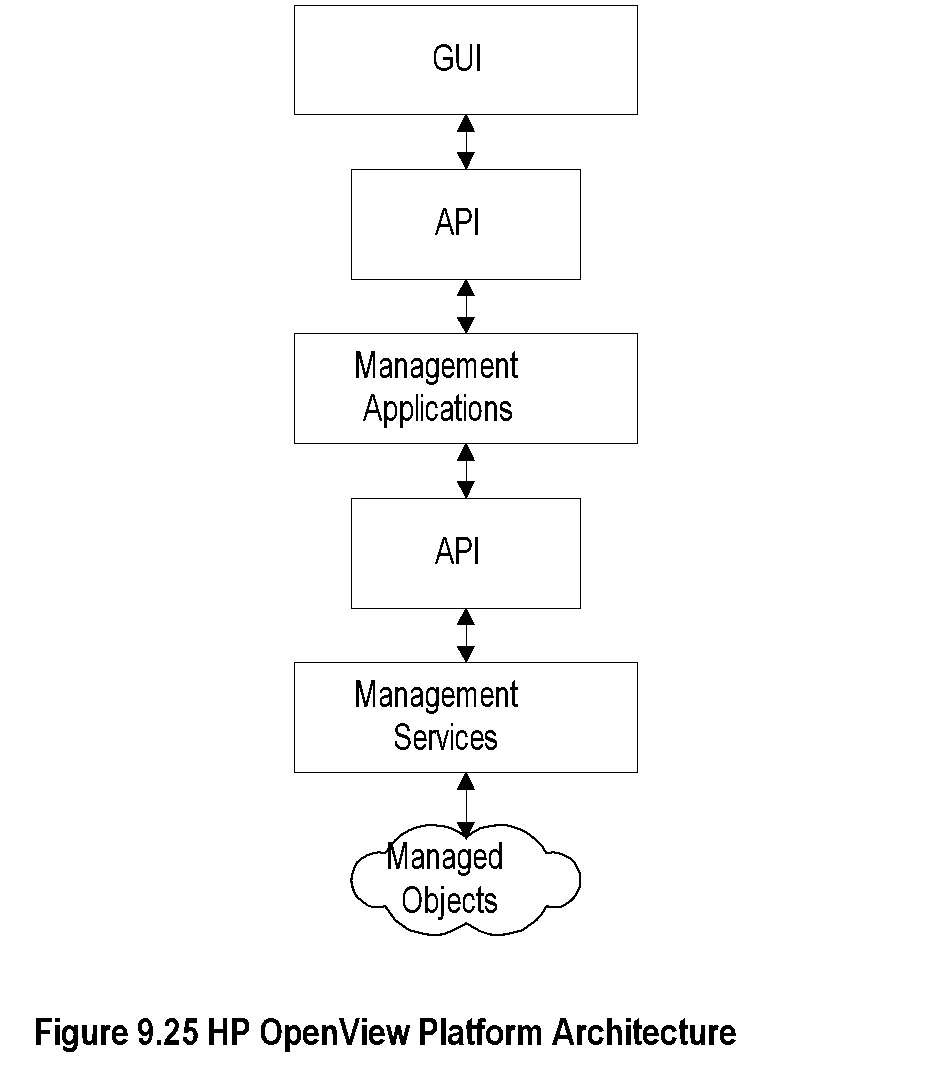 Notes
Open, modular, and distributed architecture
 Object-oriented design; TNM can be implemented
 Open API-based architecture
 Easy vendor-specific NMS integration by 3rd party
Network Management: Principles and Practice
©  Mani Subramanian and T. A. Gonsalves 2010
*
Chapter 9 	                   Network Management Tools, Systems, and Engineering
OpenView Distributed Platform
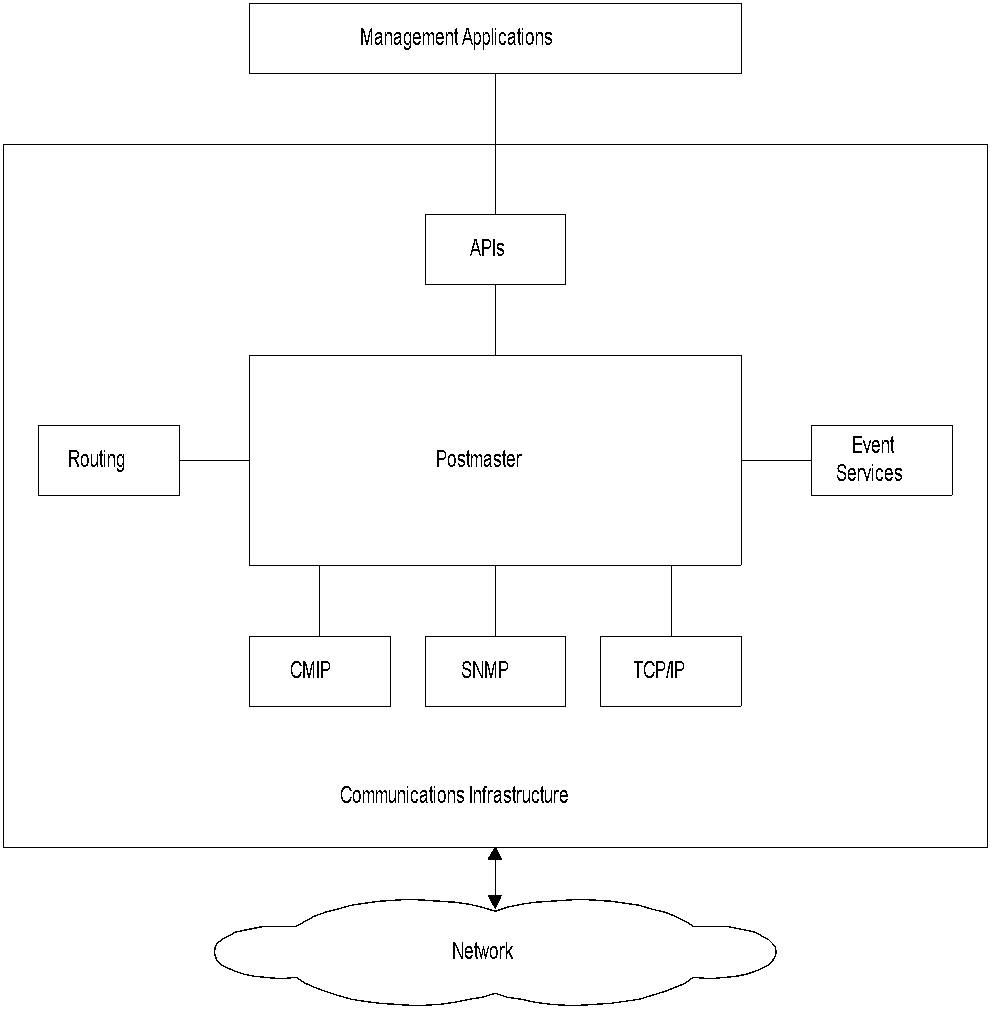 Notes
Postmaster integrates all management services    - multiple protocol stacks:  SNMP, CMIP, TCP/IP
 Routing enables distributed message routing
 Event services control event and alarm messages
 Management services interface with management applications via APIs
Network Management: Principles and Practice
©  Mani Subramanian and T. A. Gonsalves 2010
*
Chapter 9 	                   Network Management Tools, Systems, and Engineering
Distributed OpenView NNMs
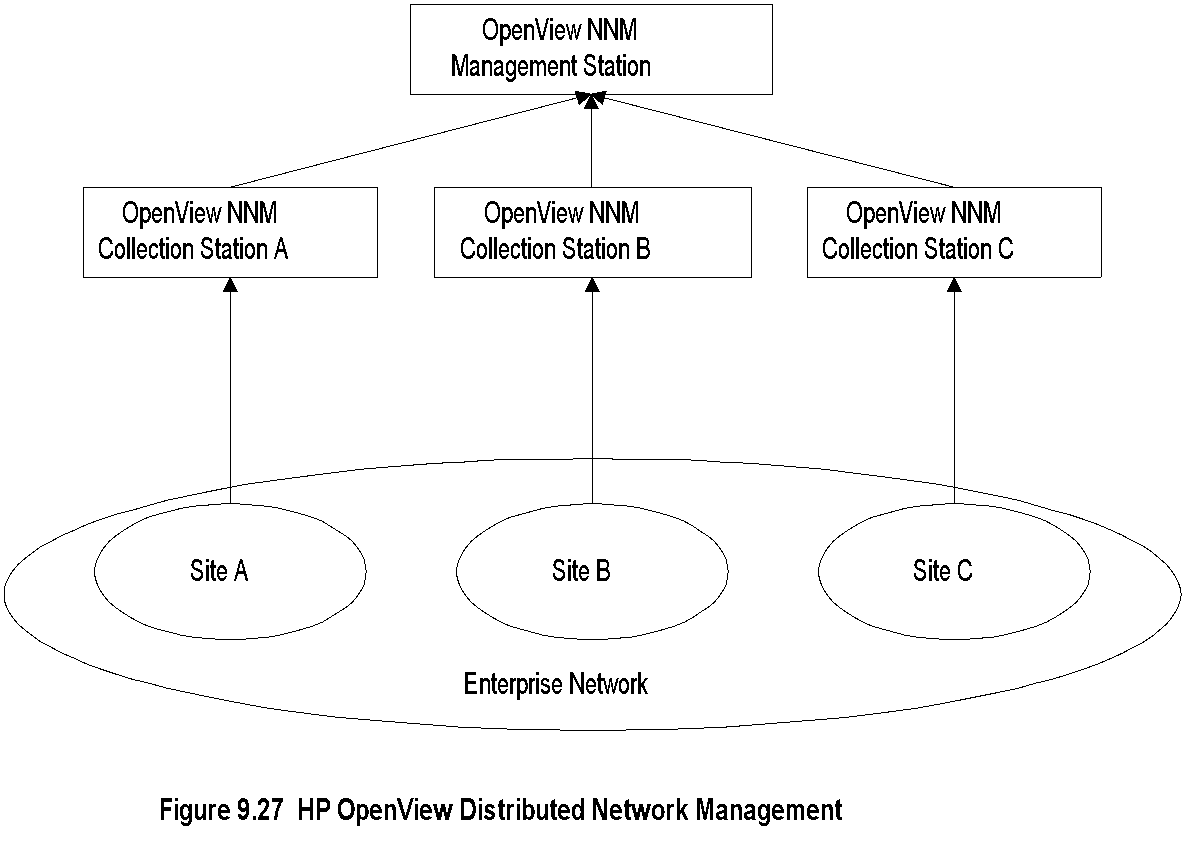 Notes
An enterprise network managed by multiple NMSs
 Collection stations could be regular NNMs or   entry-NNMs (100 nodes)
 Filtered information sent to MoM (top level NNM)  reduces traffic
 MoM integrates and presents enterprise data
Network Management: Principles and Practice
©  Mani Subramanian and T. A. Gonsalves 2010
*
Chapter 9 	                   Network Management Tools, Systems, and Engineering
Telecommunications NMS
Differs from Enterprise NMS – most based on IP
 Features specific to Telecom:
 Management of network based on legacy      equipment
 Based on ITU-T standard vs. IP
 NMS necessitated to interface to EMS, not   NE
 Multivendor, multitechnology equipment   using diverse protocols
 Provisioning, such as SDH / SONET optical   network complex
 Dynamic accurate inventory management   critical for bandwidth provisioning
 Importance of QoS / SLA in voice call   management
 Real-time Service Impact Analysis on   network failures necessary
 Telecom networks are large and hence more   difficult to manage
Notes
Network Management: Principles and Practice
©  Mani Subramanian and T. A. Gonsalves 2010
*
Chapter 9 	                   Network Management Tools, Systems, and Engineering
CygNet Core Architecture
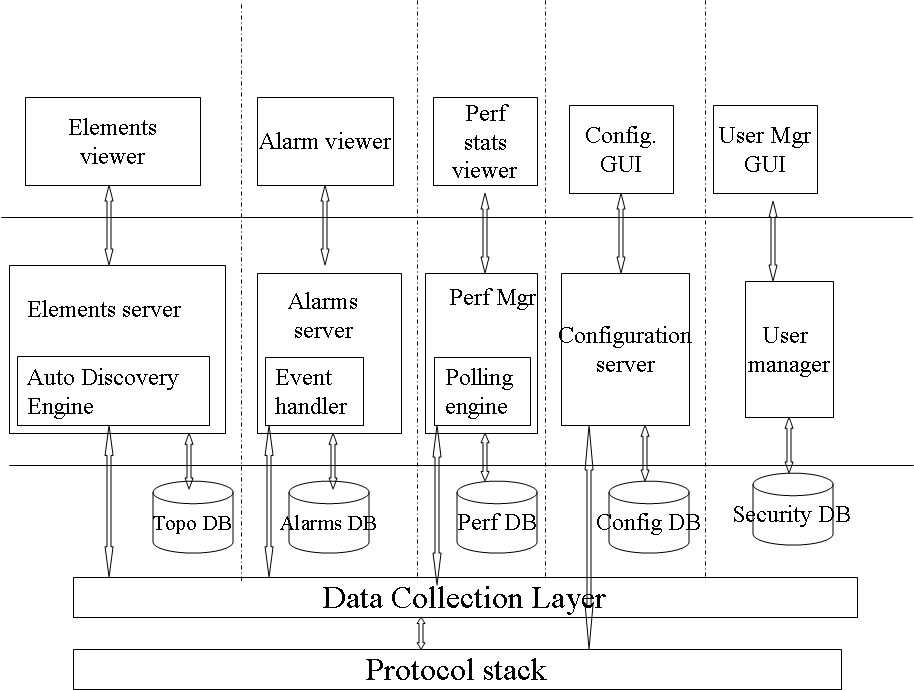 Notes
Elements server discovers NEs and links and stores them   in Topo (Topology) database
 Alarm server receives events, does correlation, generates   alarms, stores, and sends notifications
 Performance manager gathers telecommunication data   such as call data, generates statistics, and stores them
 Configuration manager is a tool to set the configuration of   NEs
 User manager system security operations
Network Management: Principles and Practice
©  Mani Subramanian and T. A. Gonsalves 2010
*
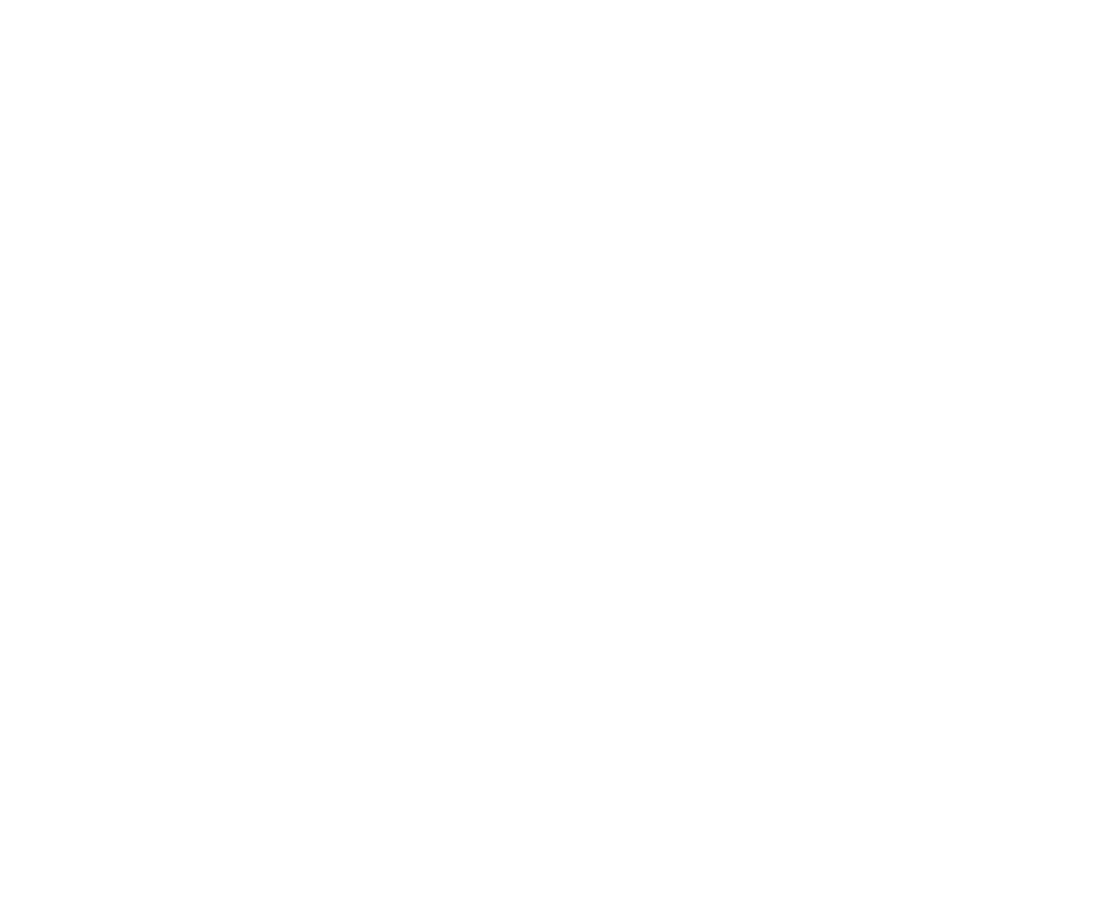 Chapter 12
CygNet as Telecom NMS
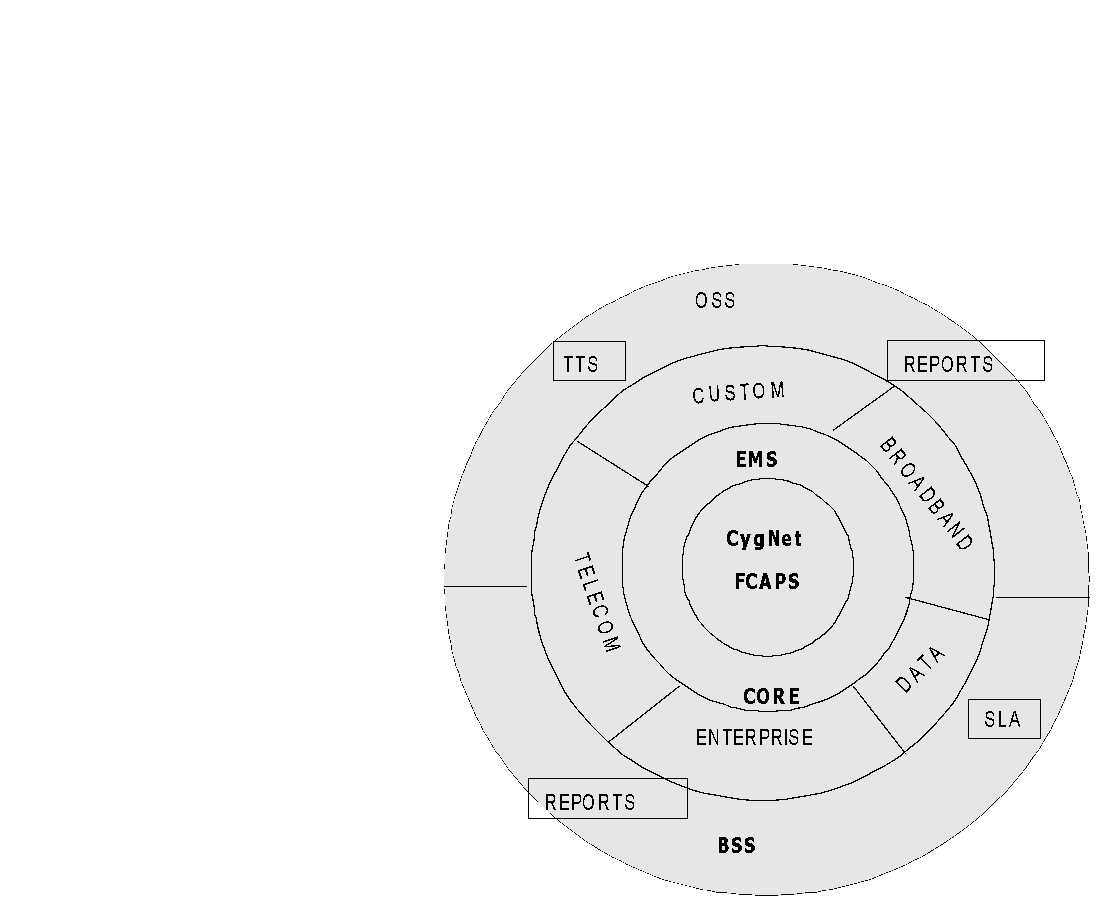 Notes
CygNet NMS for telecom management is an   application on top of CygNet core module
 Custom module in the architecture enables   customization needed for telecom NMS
Network Management: Principles and Practice
©  Mani Subramanian and T. A. Gonsalves 2010
*
Chapter 9 	                   Network Management Tools, Systems, and Engineering
CygNet Mediation Server
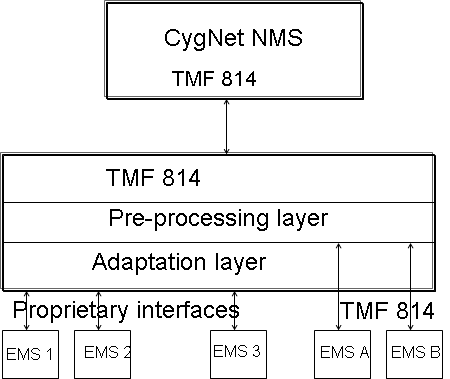 Notes
Mediation server enables handling of multivendor   multitechnology NEs
 Cygnet NMS with south-bound standard TMF 814   protocol is transparent to the multivendor multi-   technology due to the presence of mediation   server
Network Management: Principles and Practice
©  Mani Subramanian and T. A. Gonsalves 2010
*
Chapter 9 	                   Network Management Tools, Systems, and Engineering
CygNet OTNMS Architecture
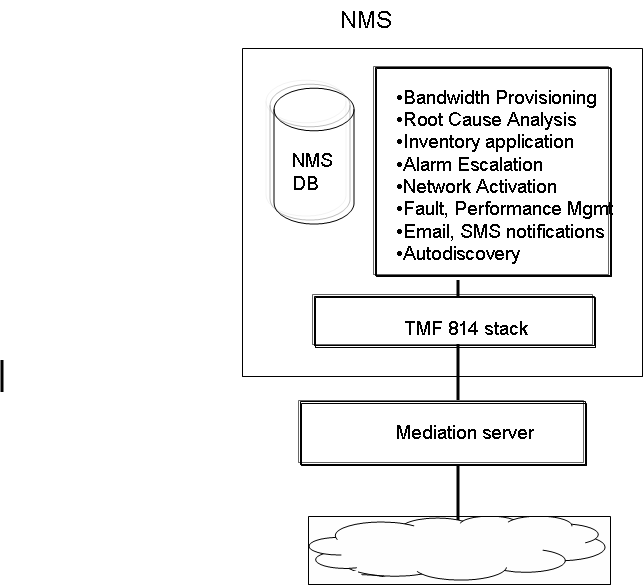 Notes
OTNMS (Optical Transport NMS) manages   multivendor multitechnology optical network from   service and network fulfillment to service and   network assurance
Network Management: Principles and Practice
©  Mani Subramanian and T. A. Gonsalves 2010
*